Aims:  
SWBAT learn about world water crises, in order to create a global outlook on water quality

Do Now:
1) How many gallons of water does your family use a week to shower? (Average American shower uses 17.2 gal/8 min)
2) Do you think this is a little, or a lot?
Directions


For each slide, write down either what you’ve learned from the slide or any response you have to the slide.
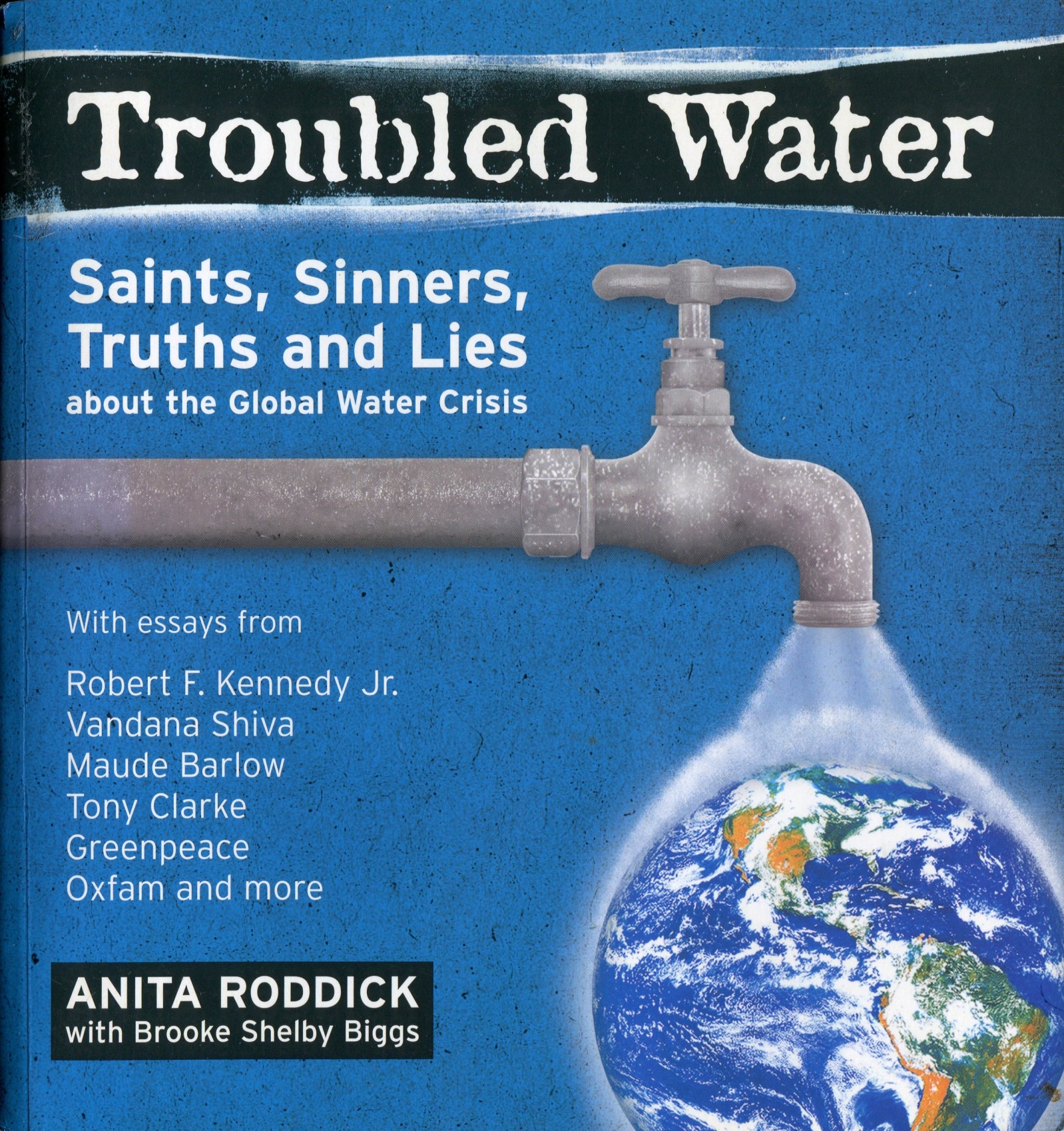 #1
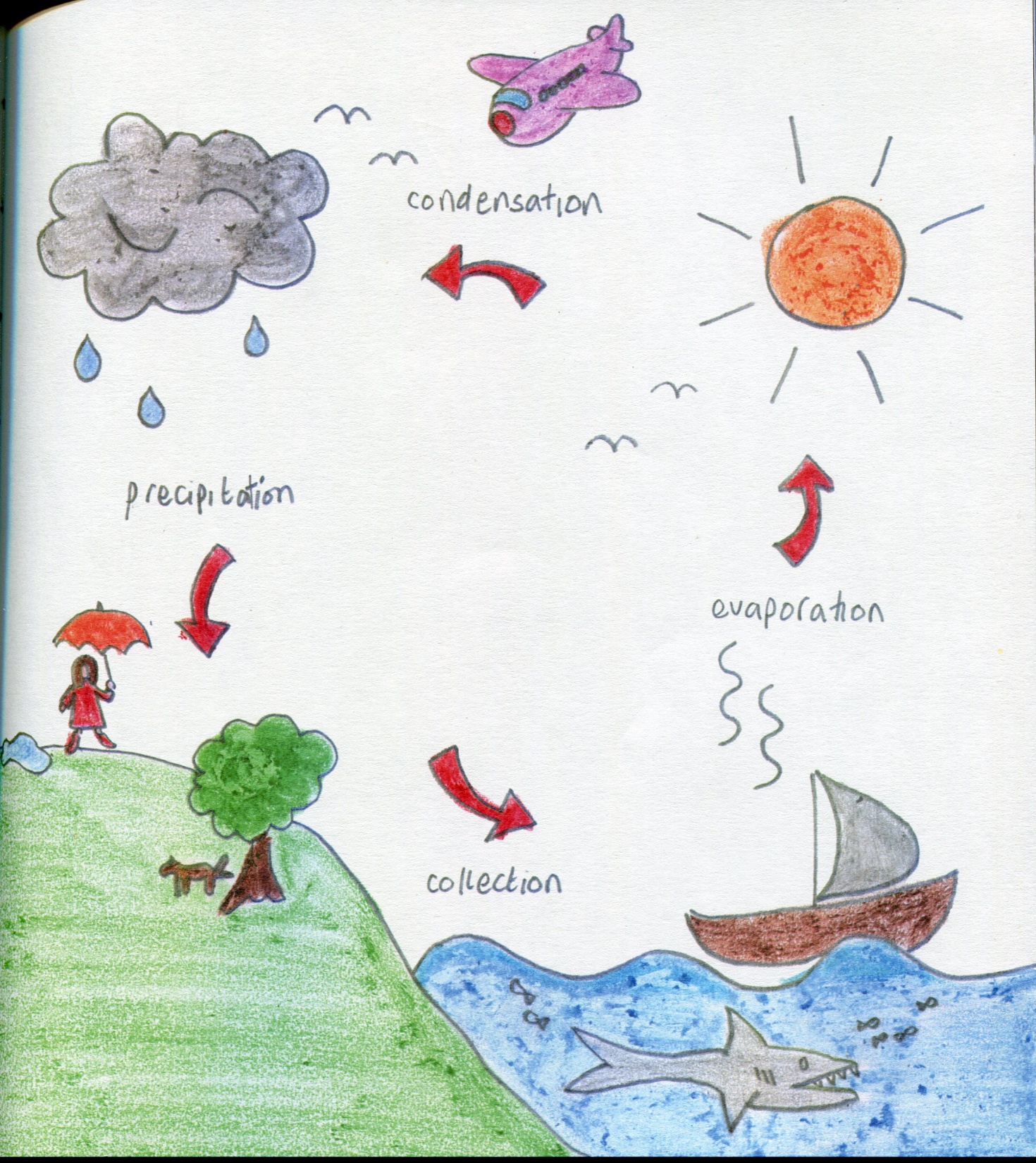 #2
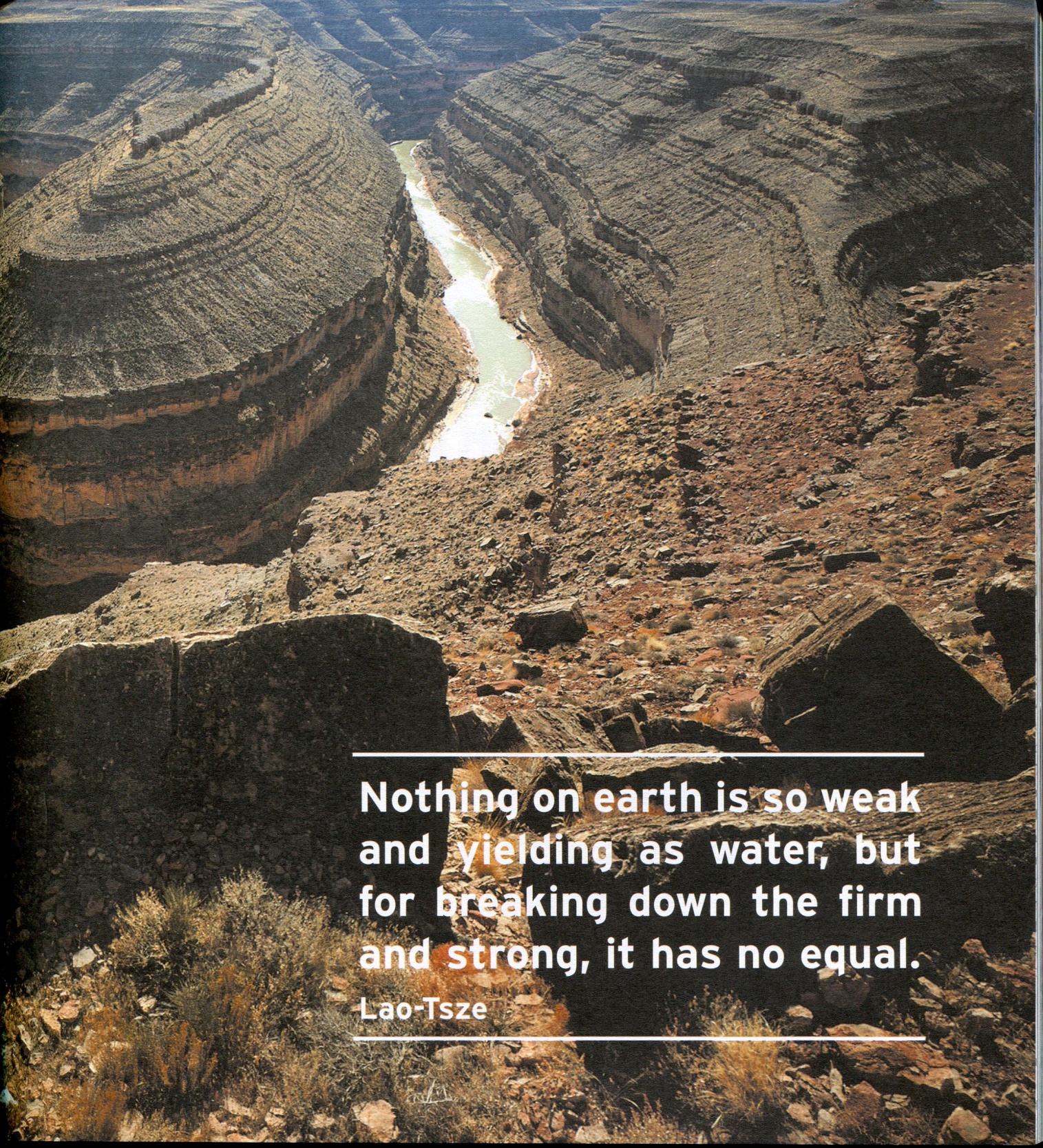 #3
#4
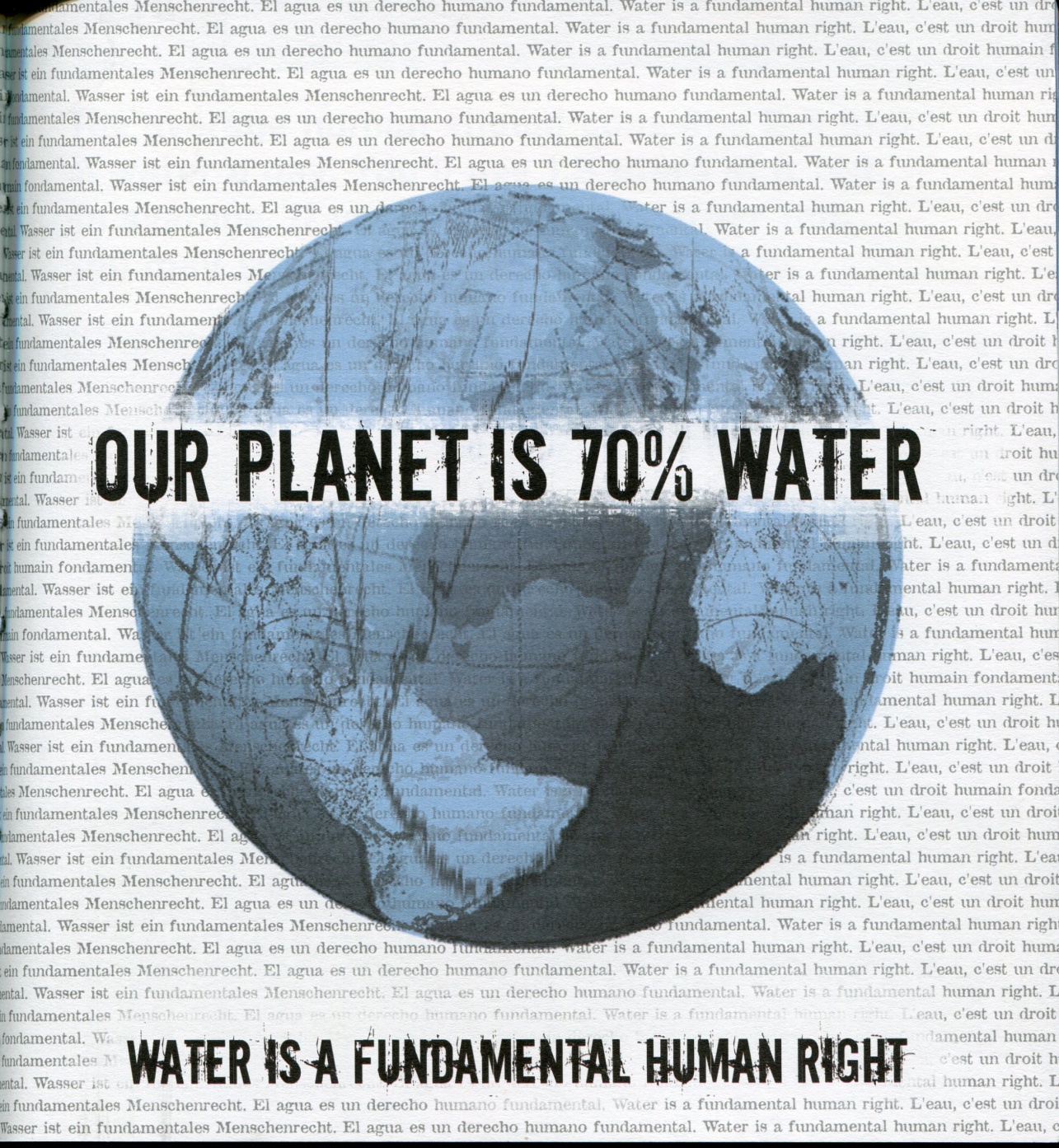 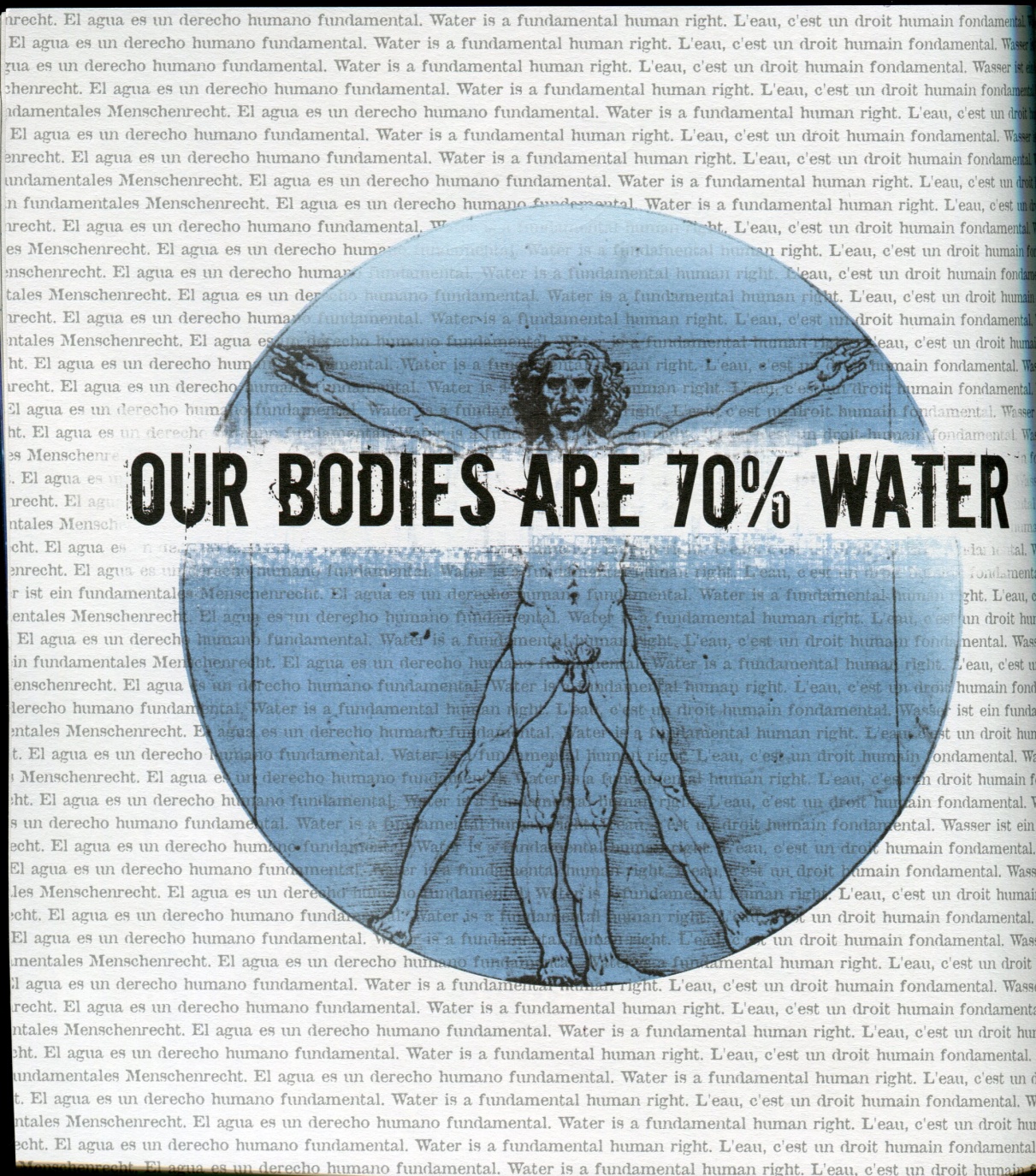 #5
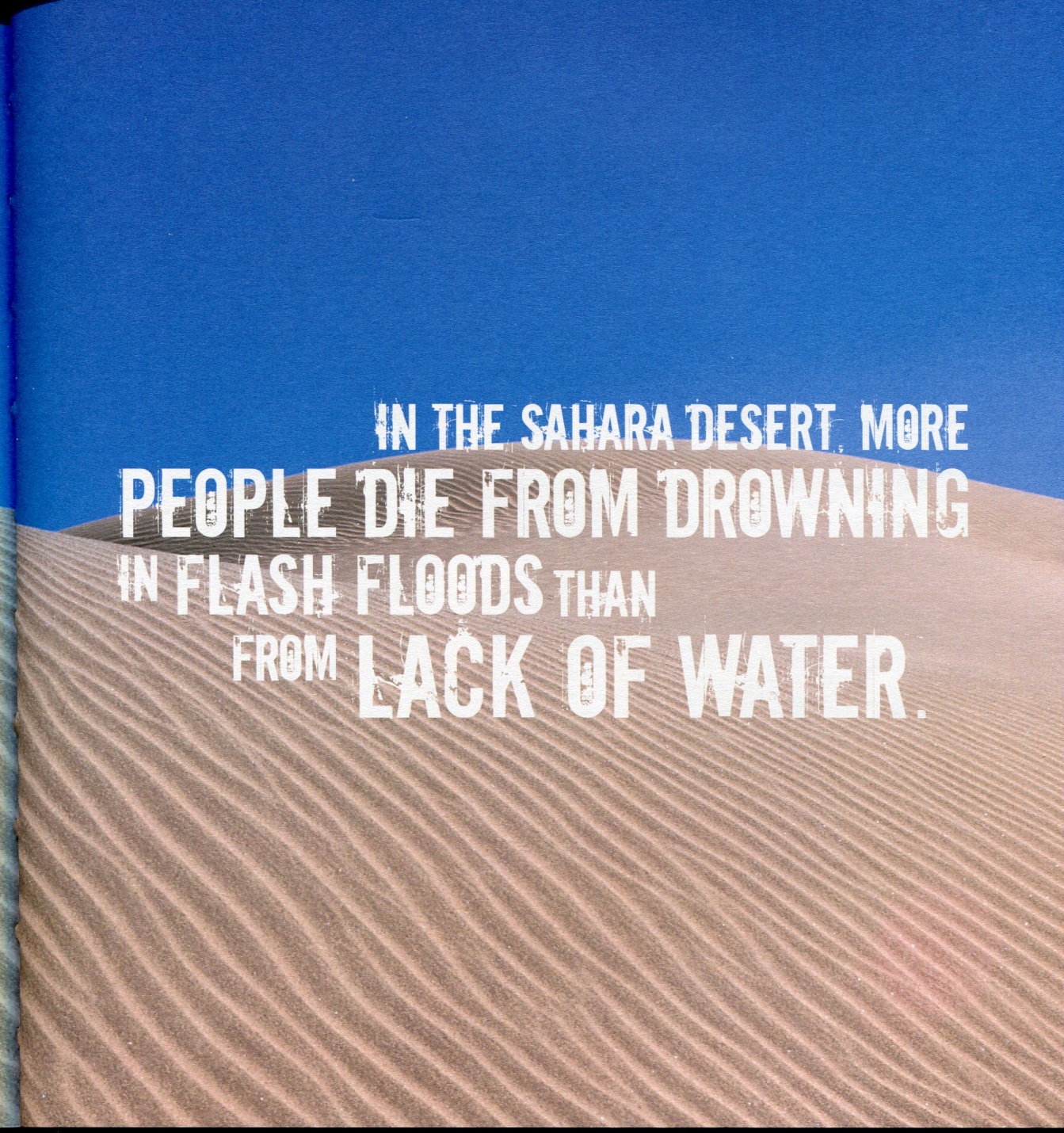 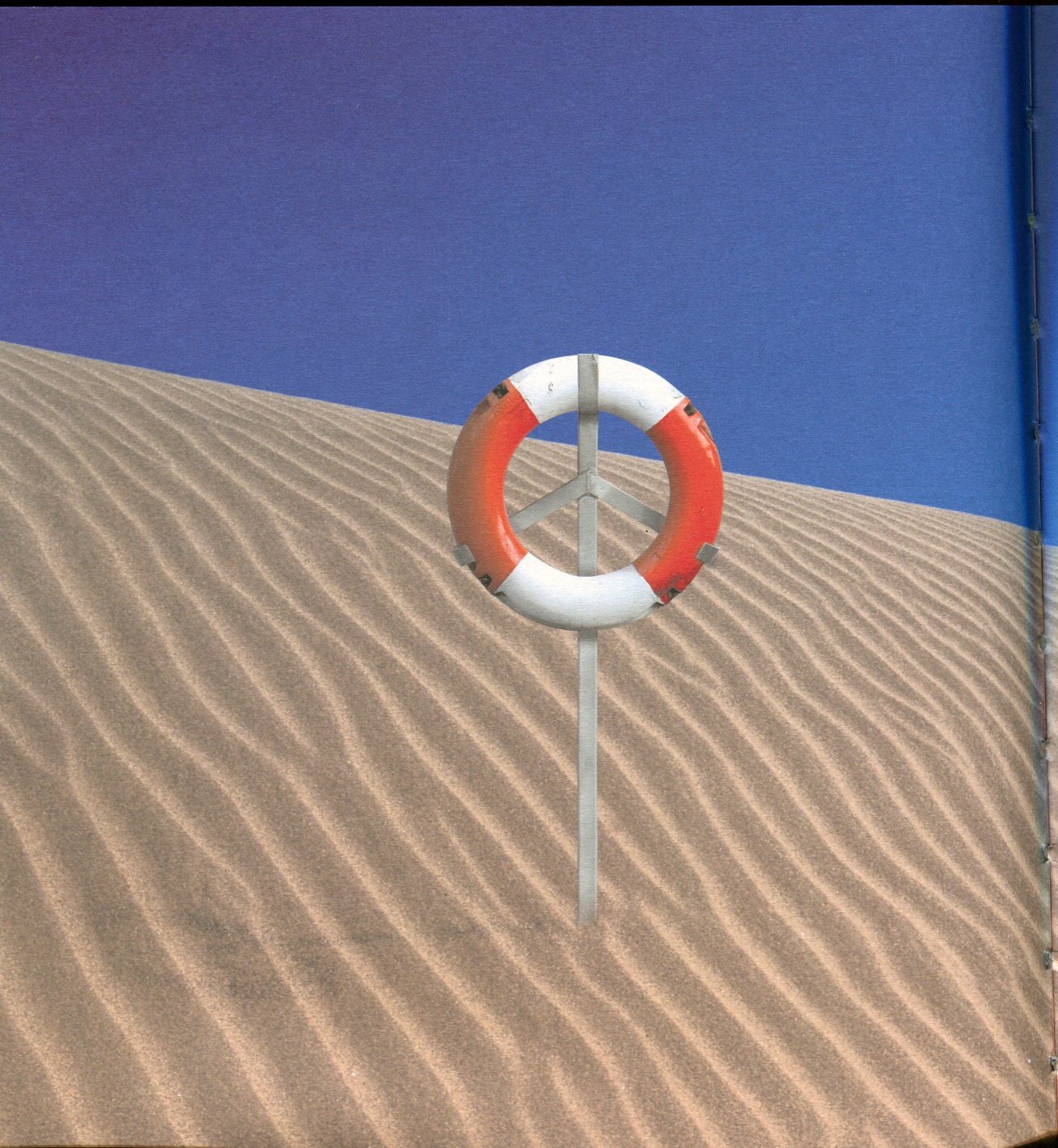 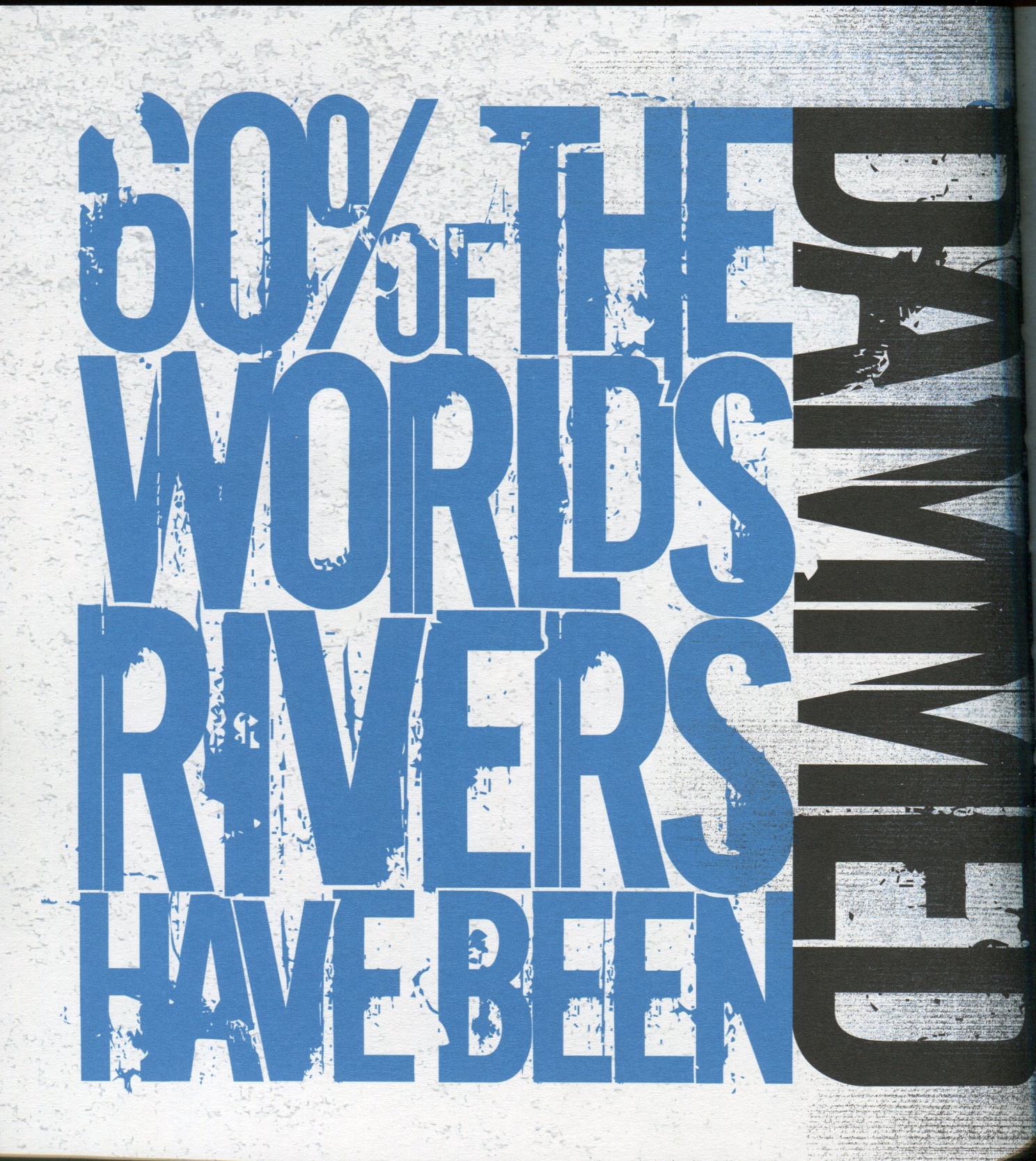 #6
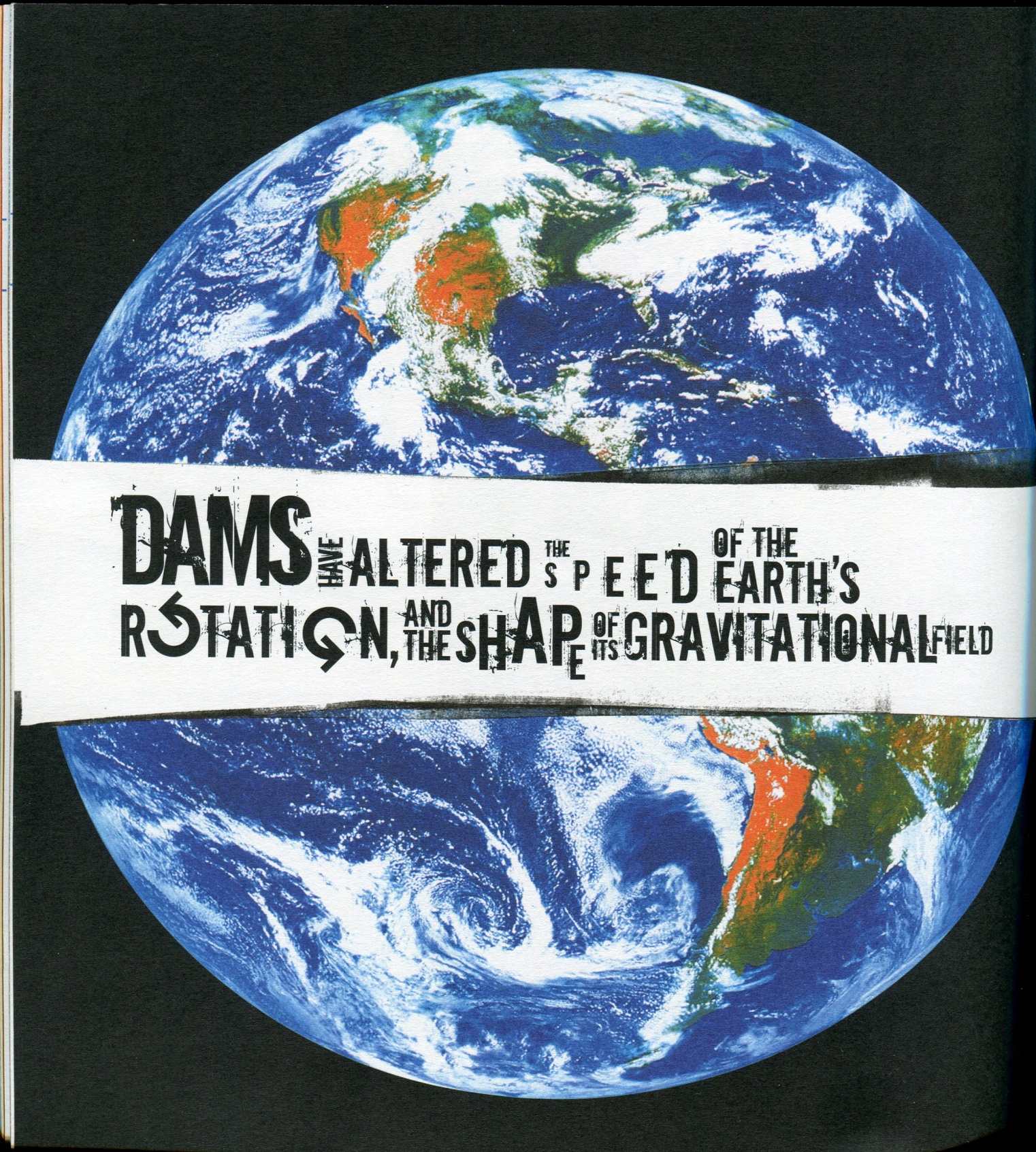 #7
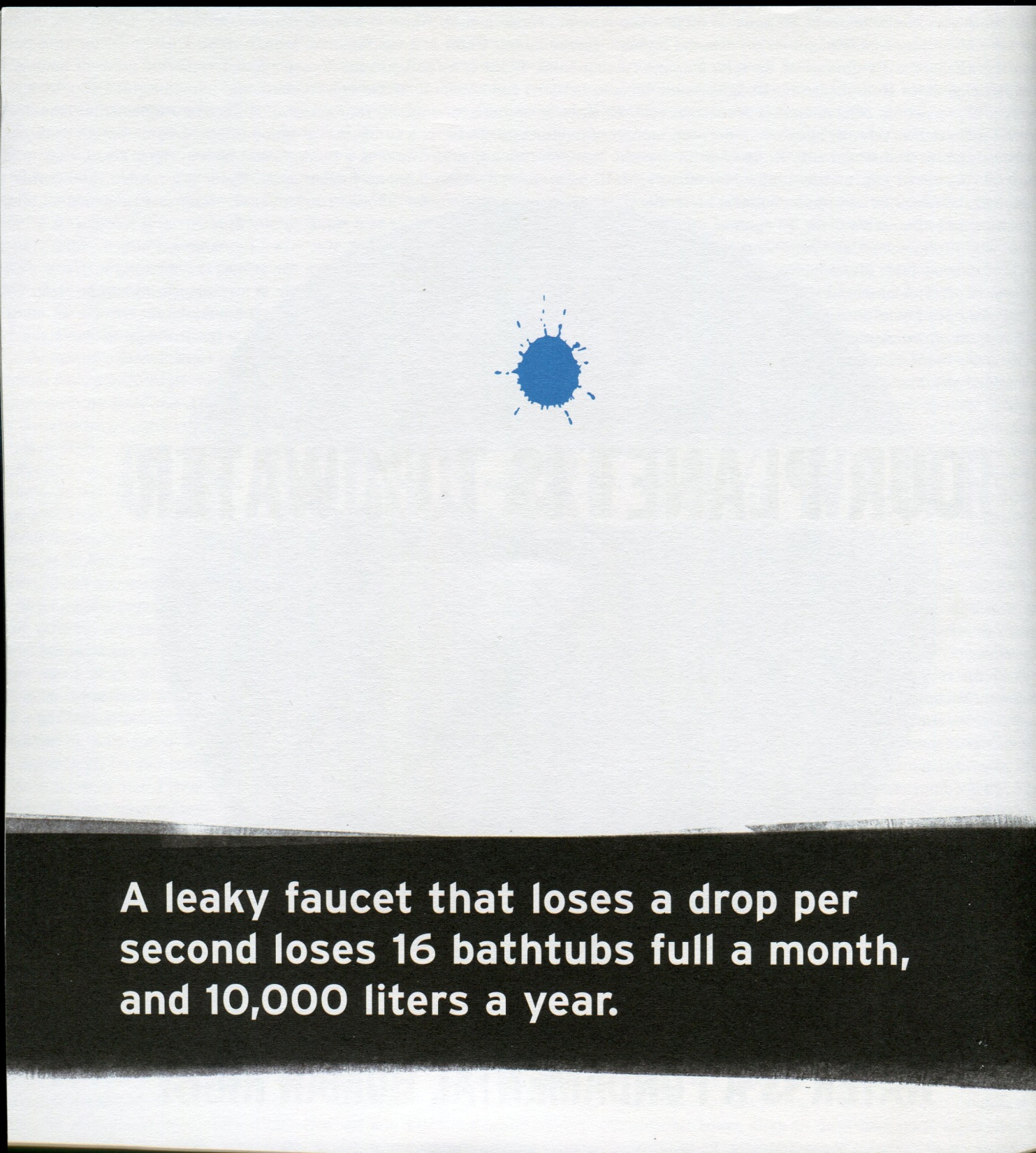 #8
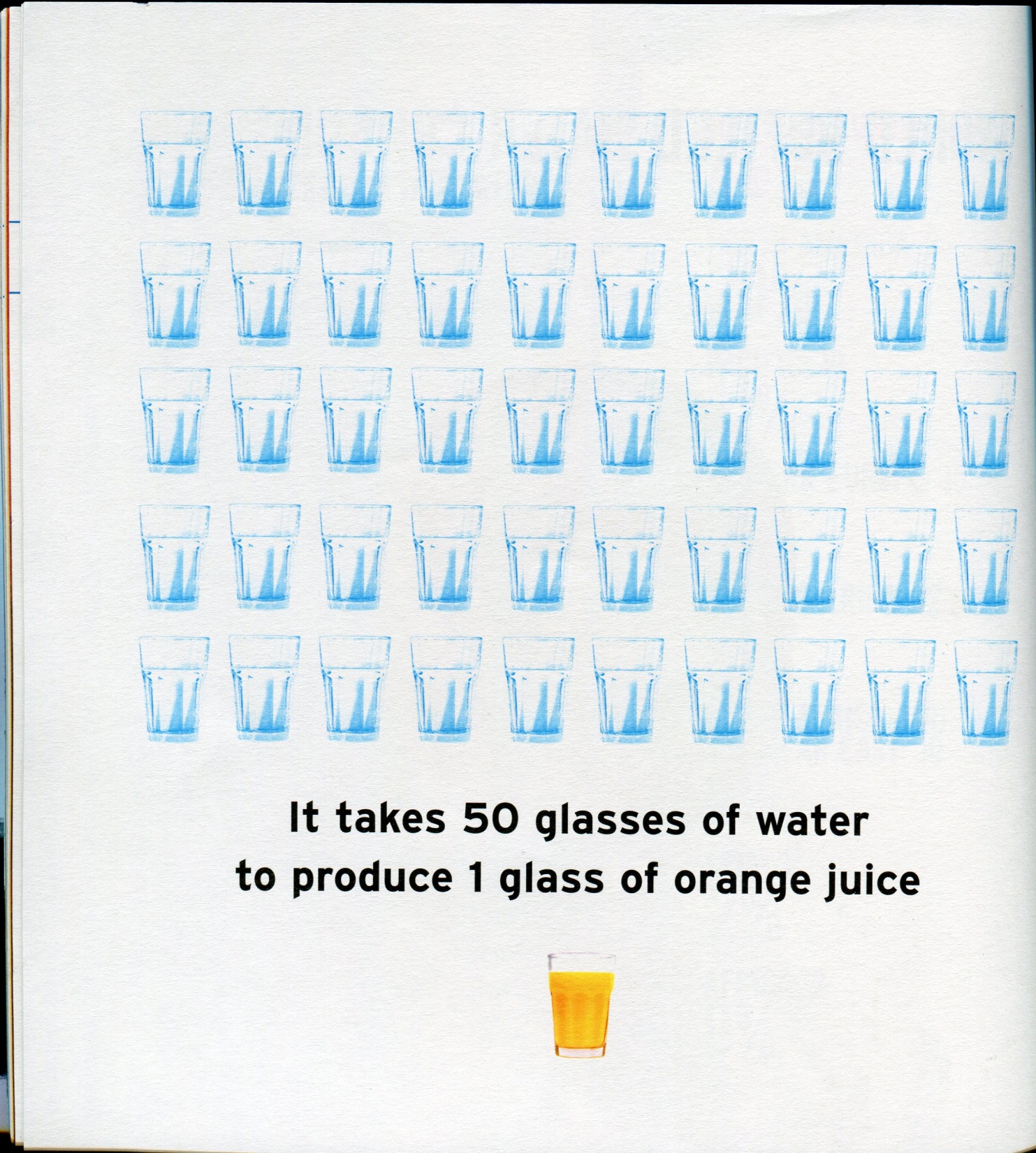 #9
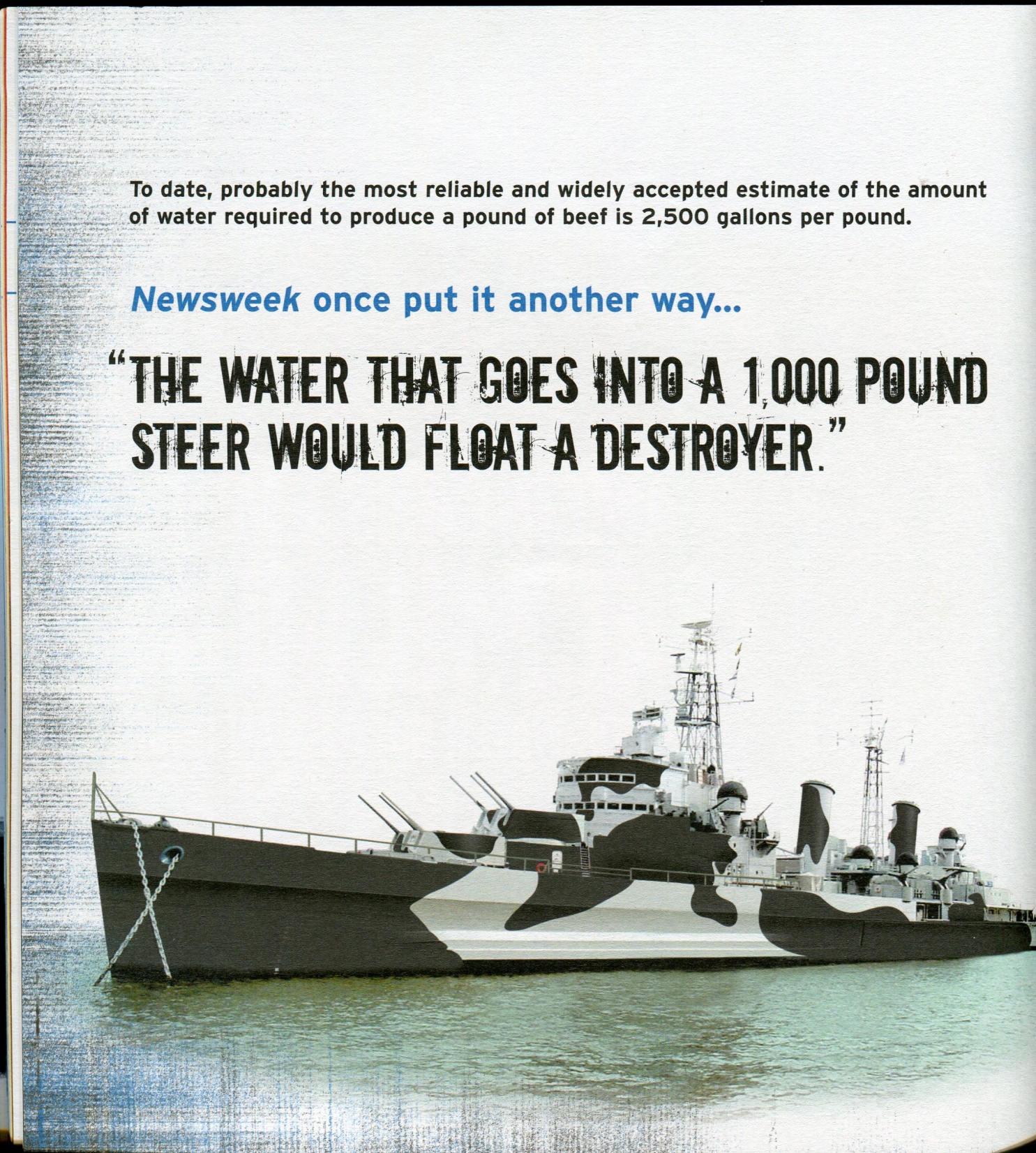 #10
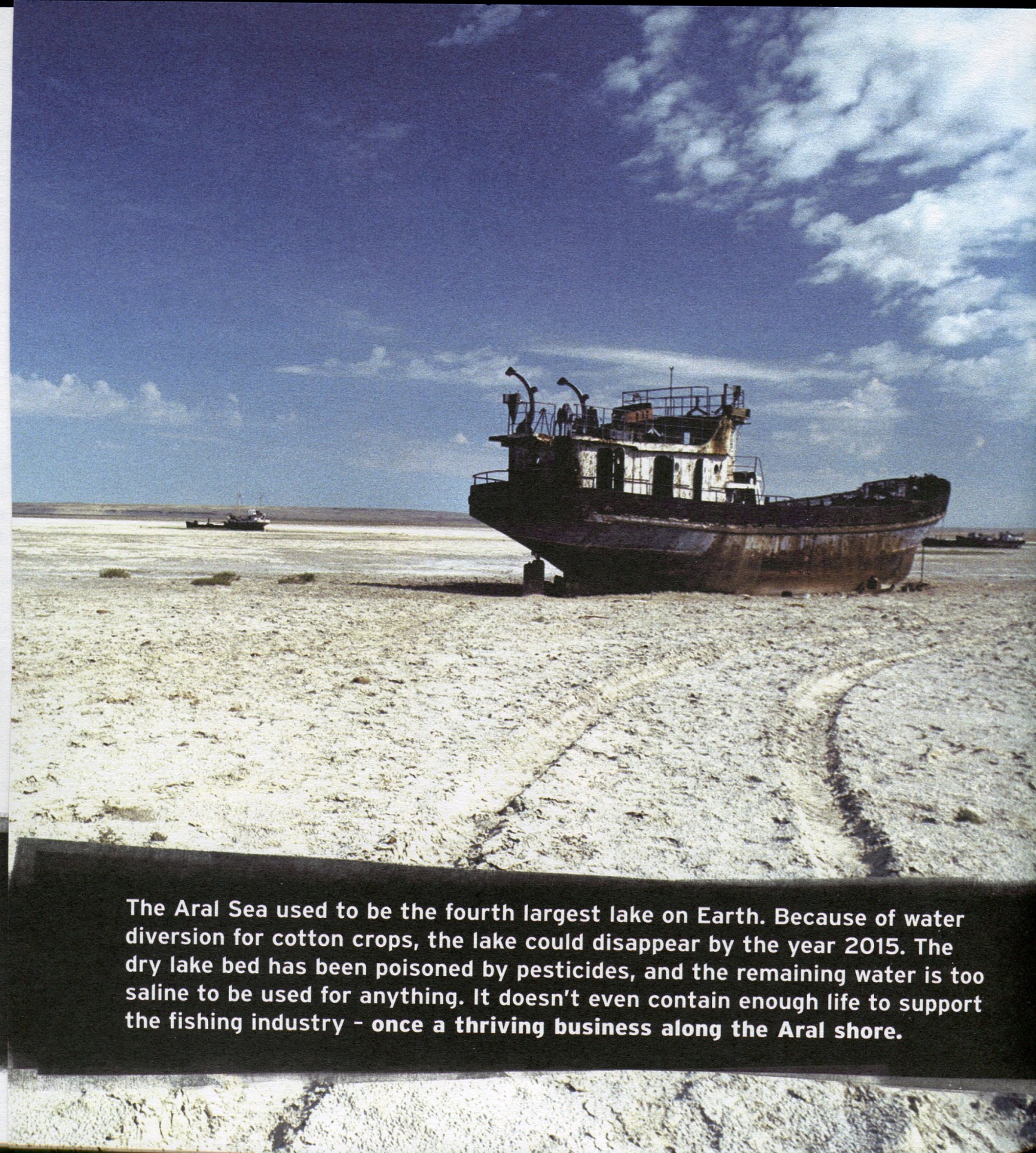 #11
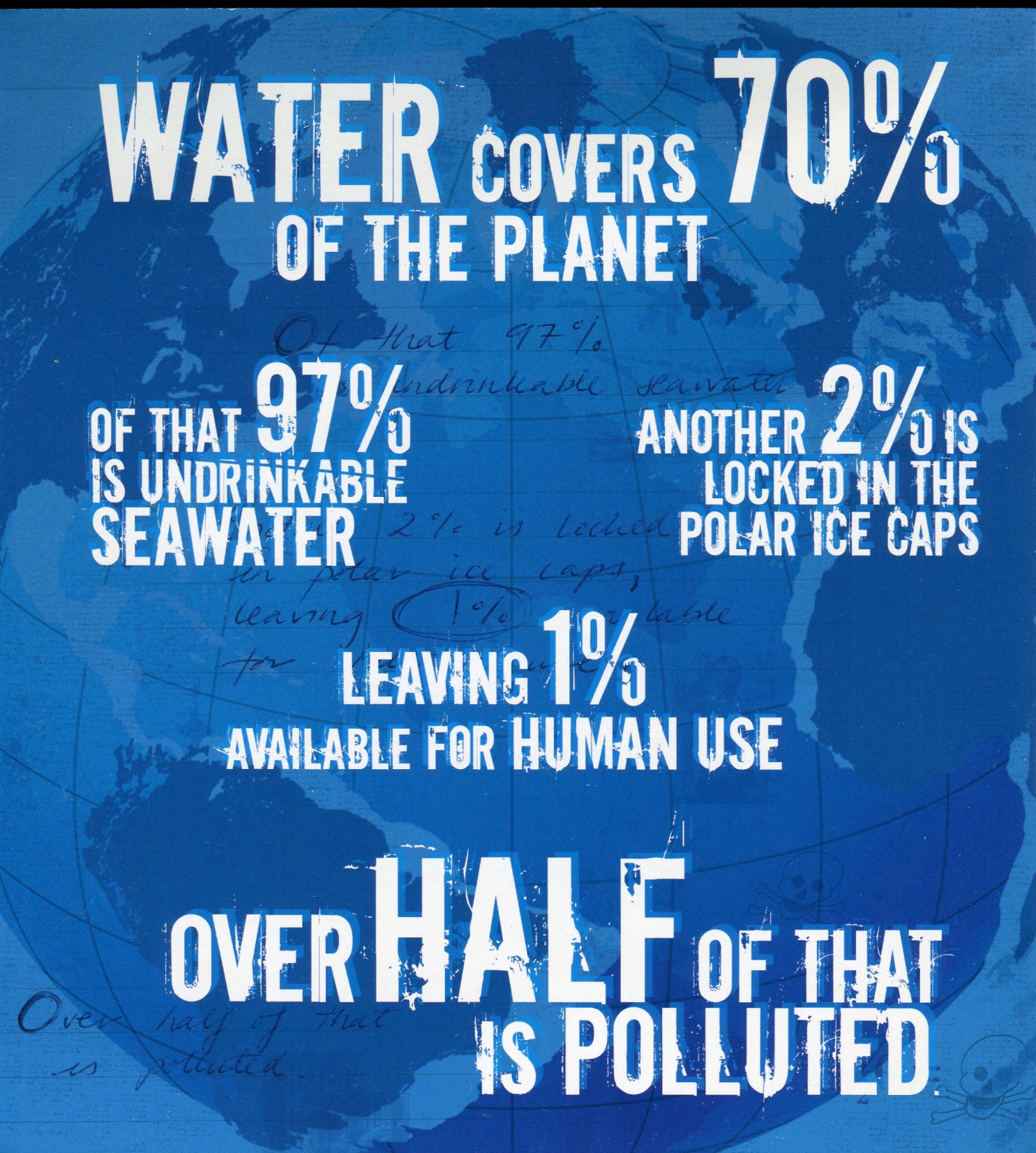 #12
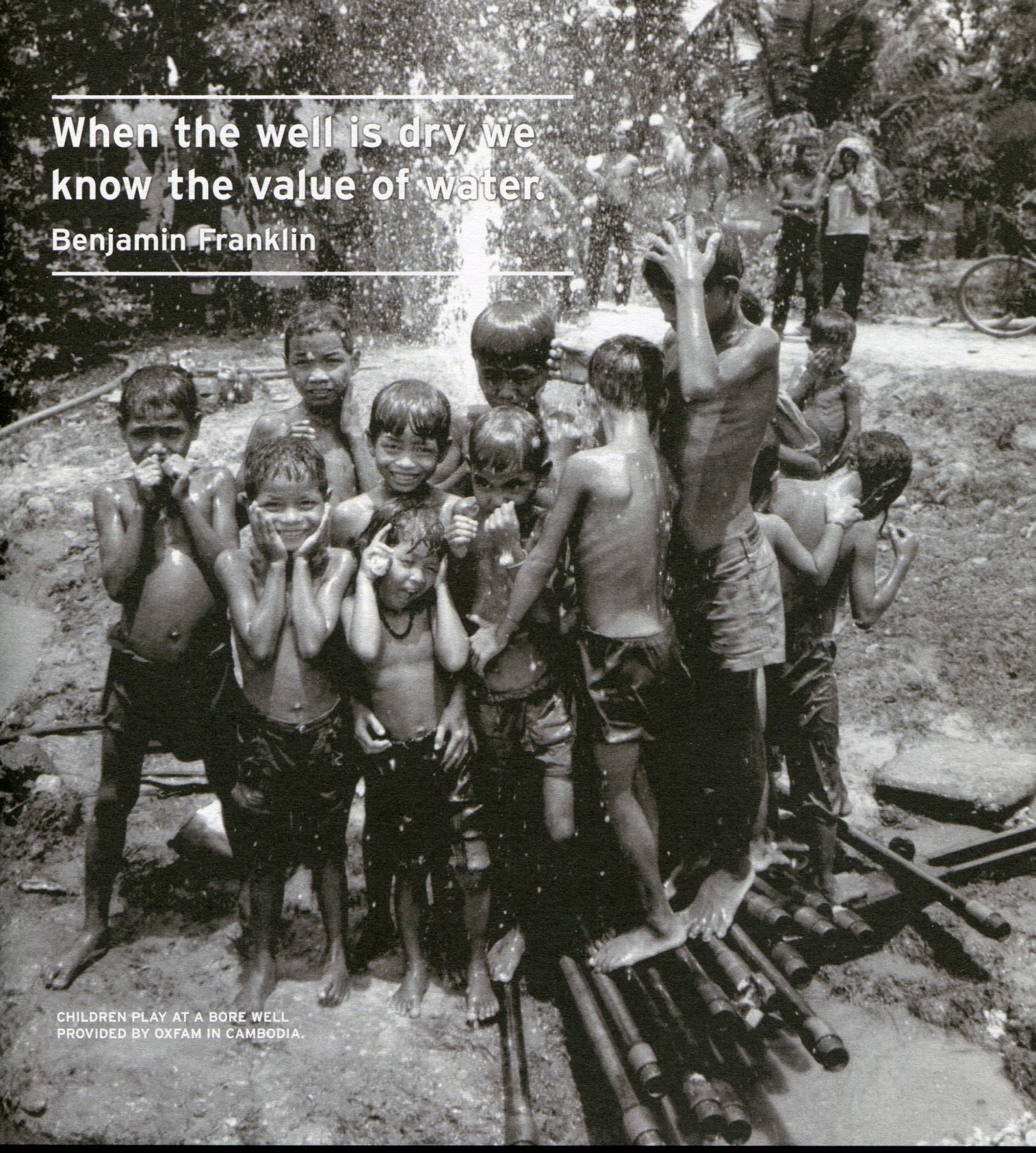 #13
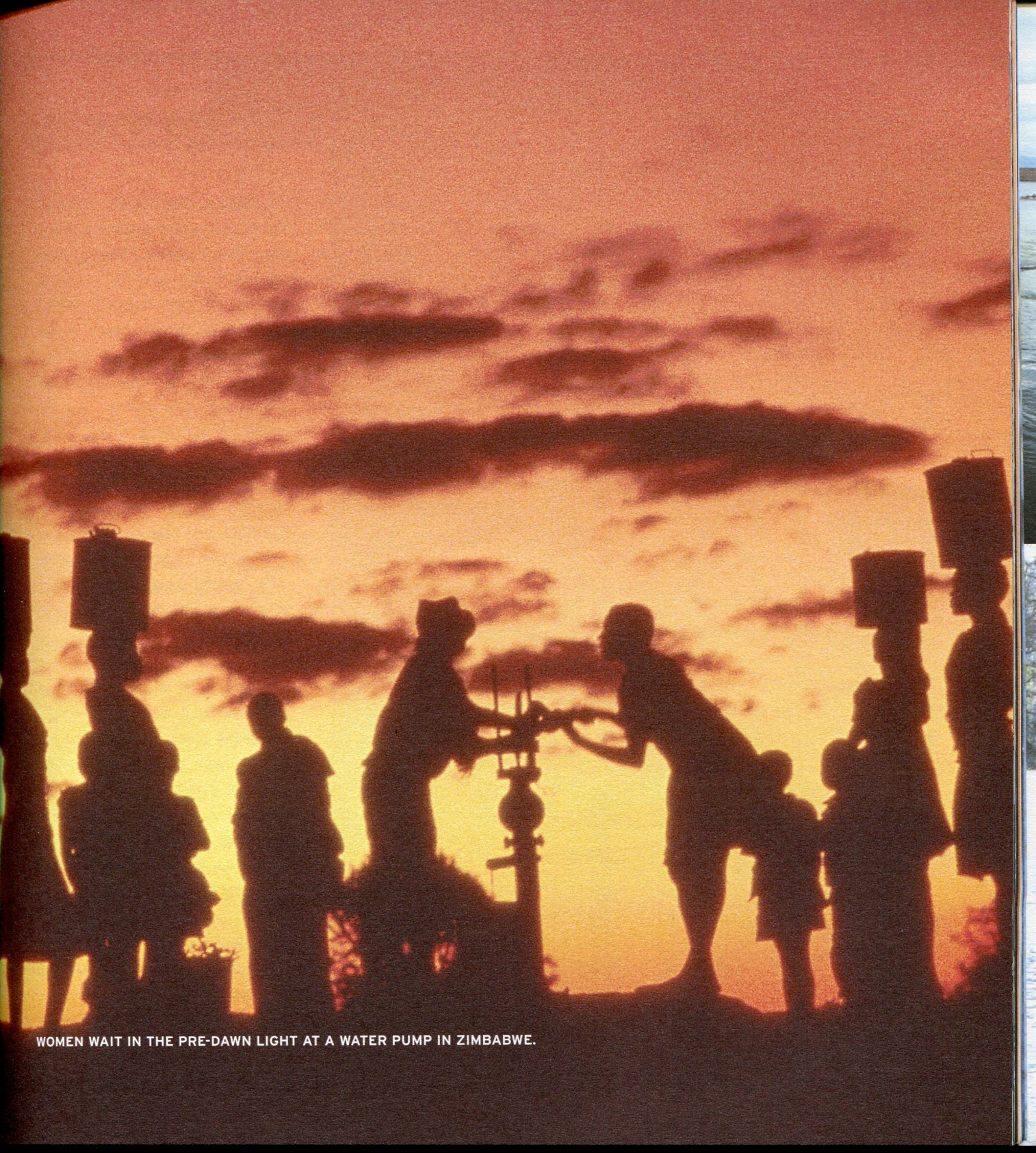 #14
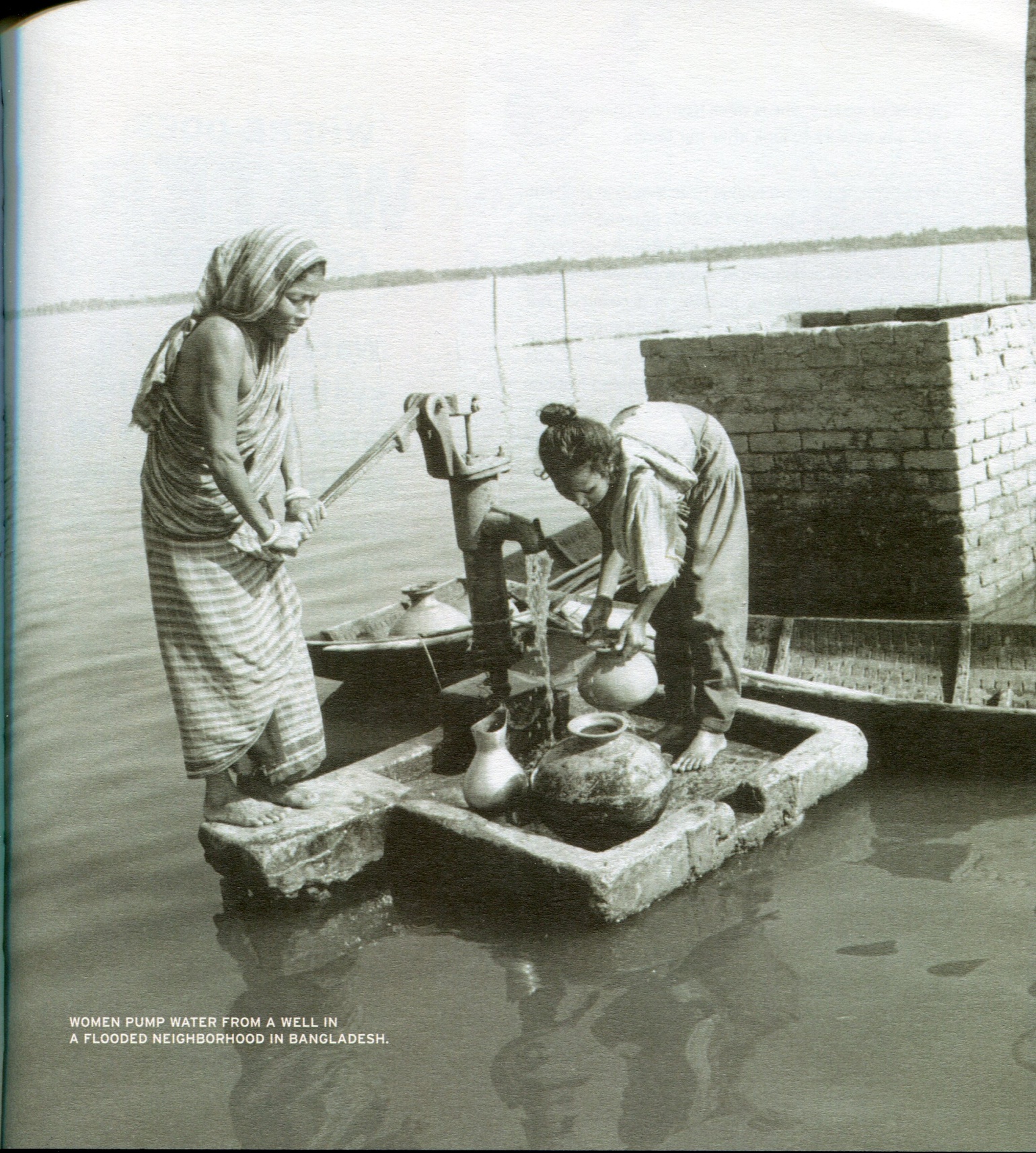 #15
#16
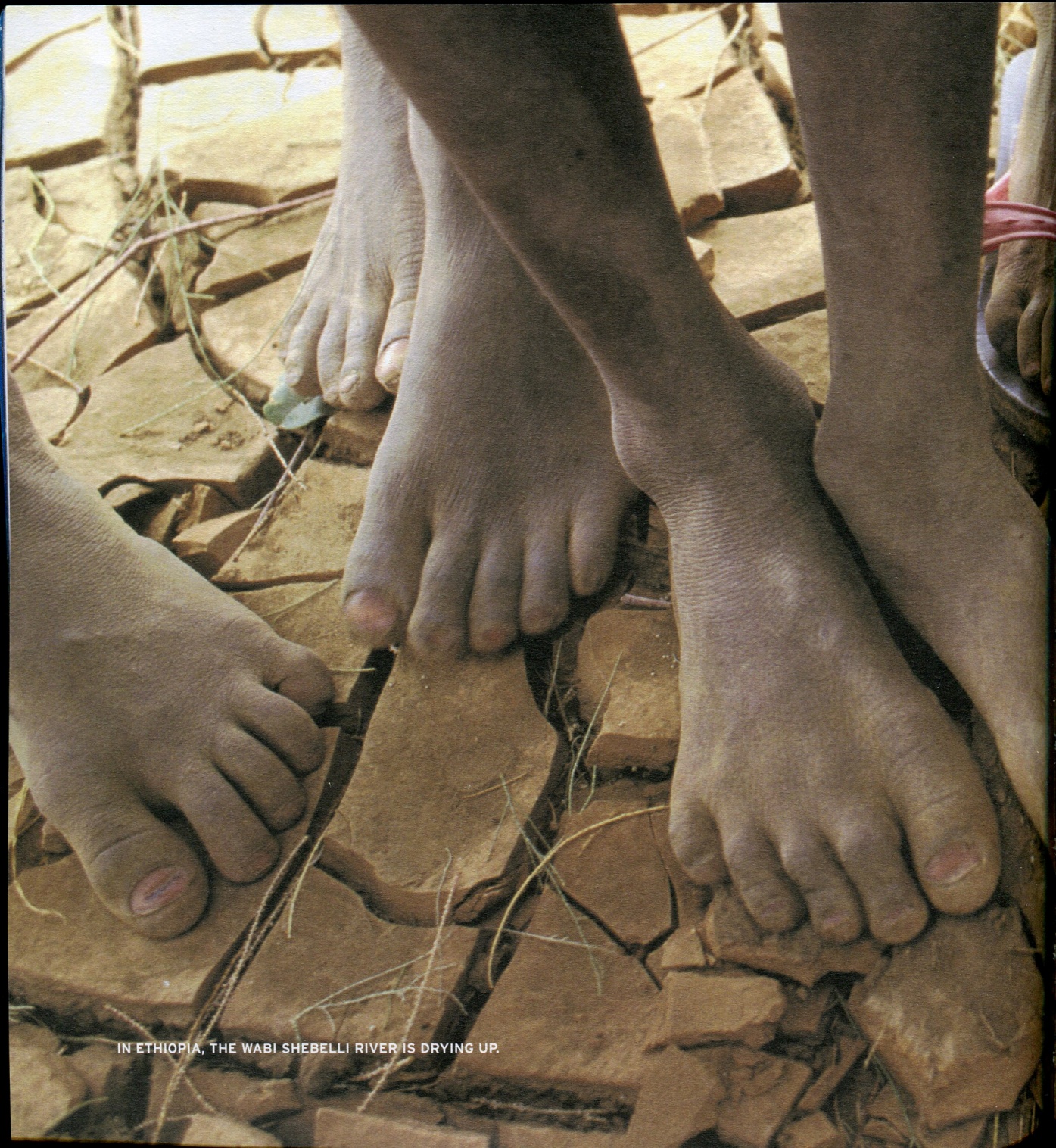 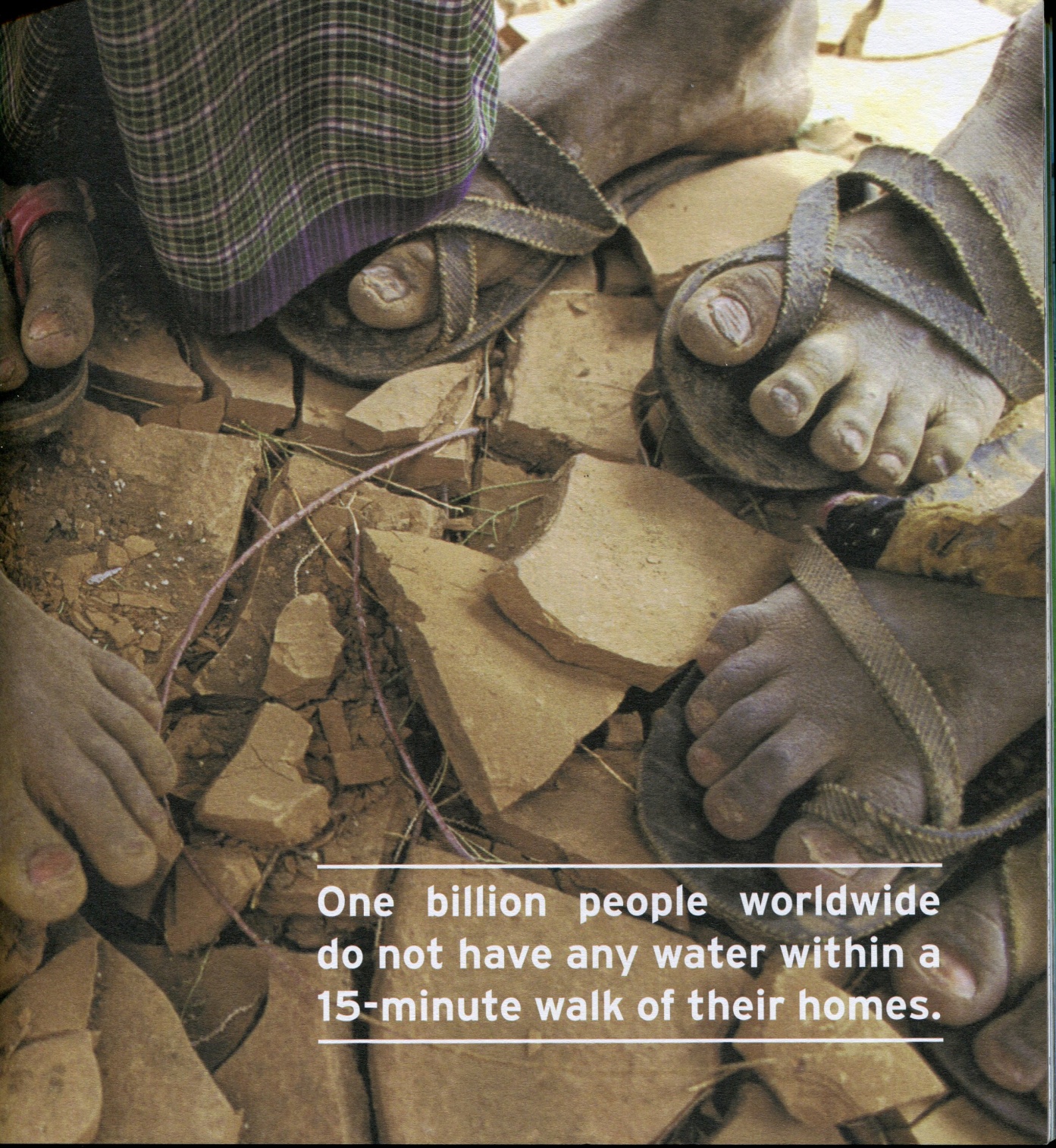 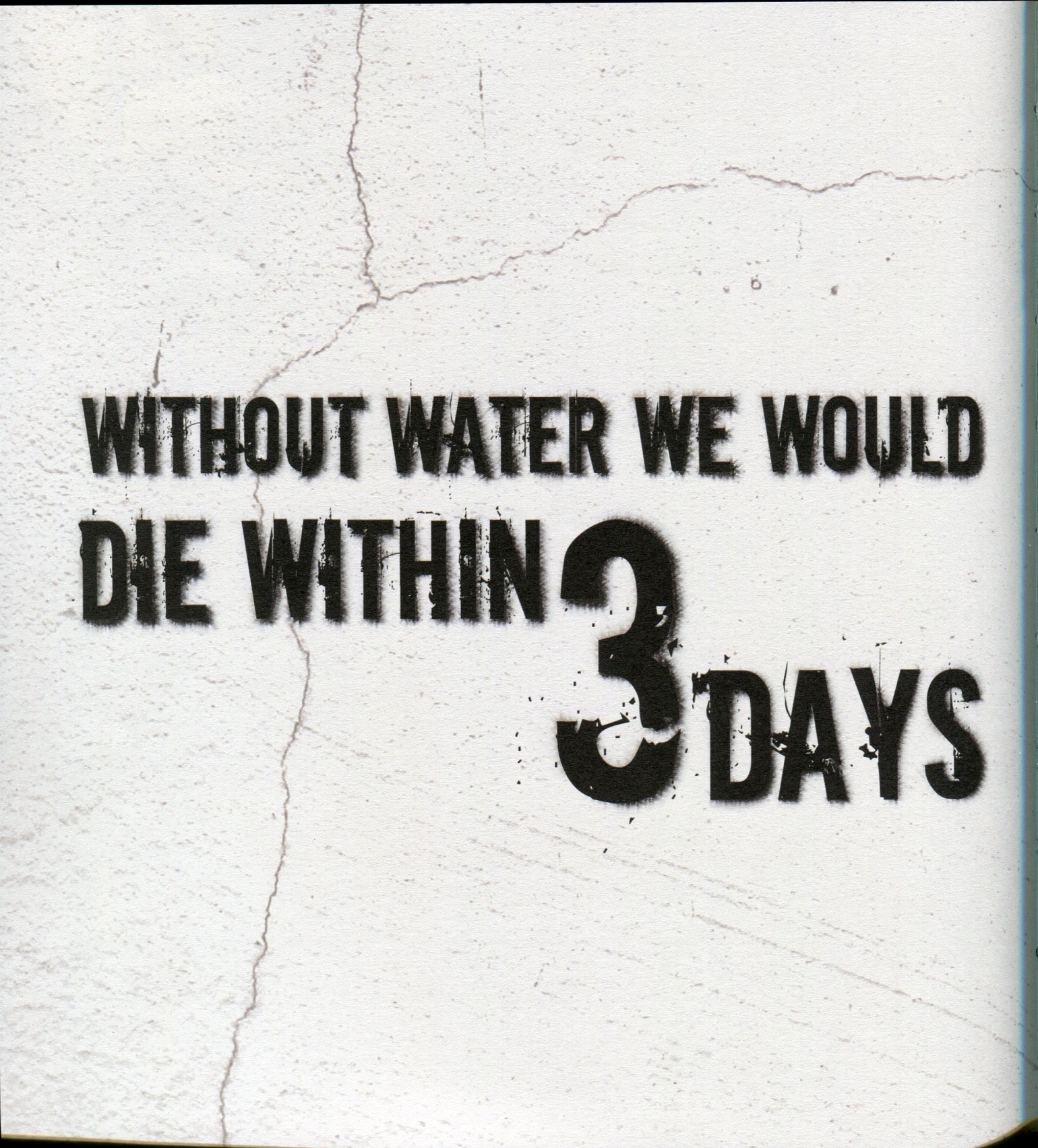 #17
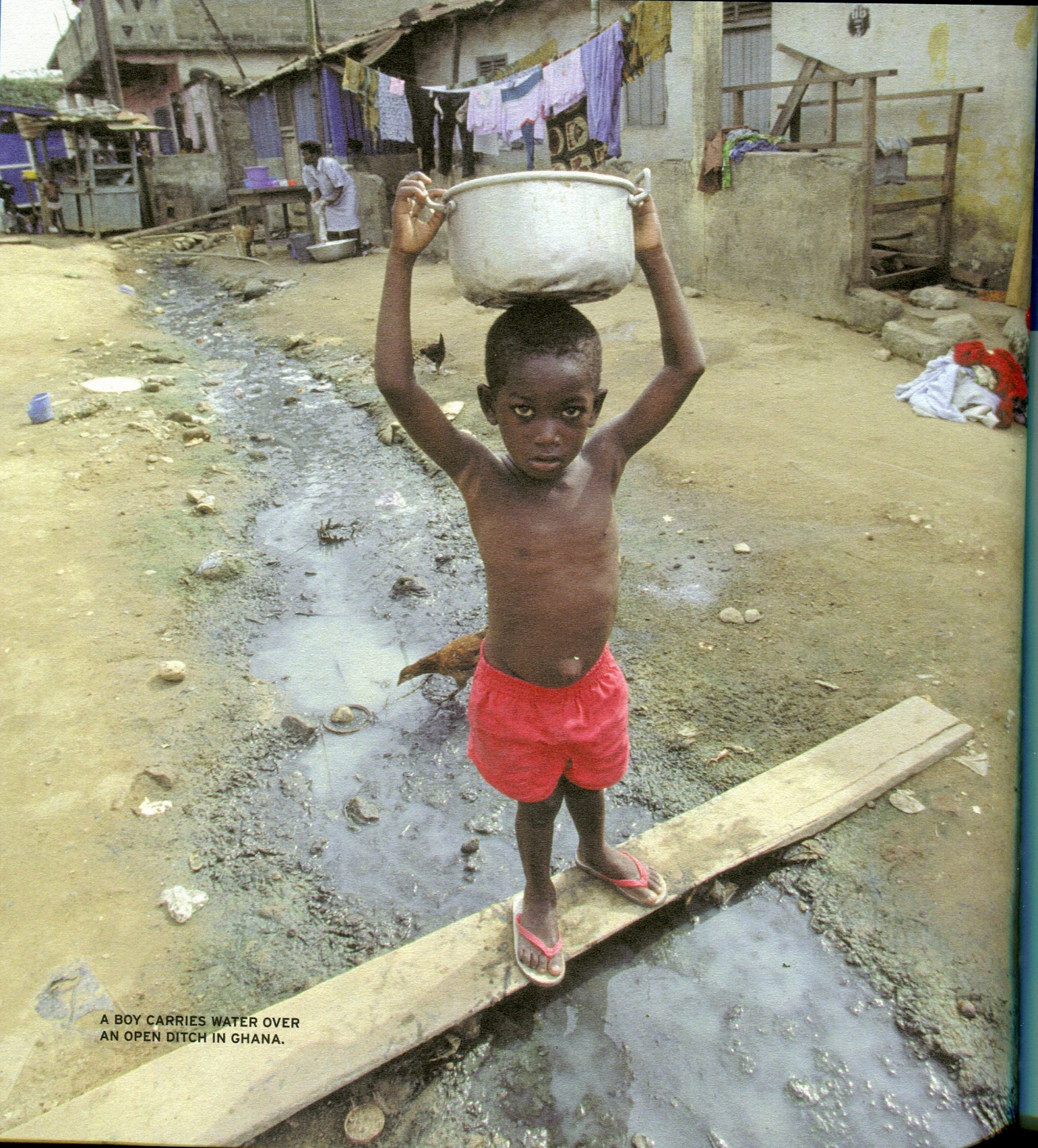 #18
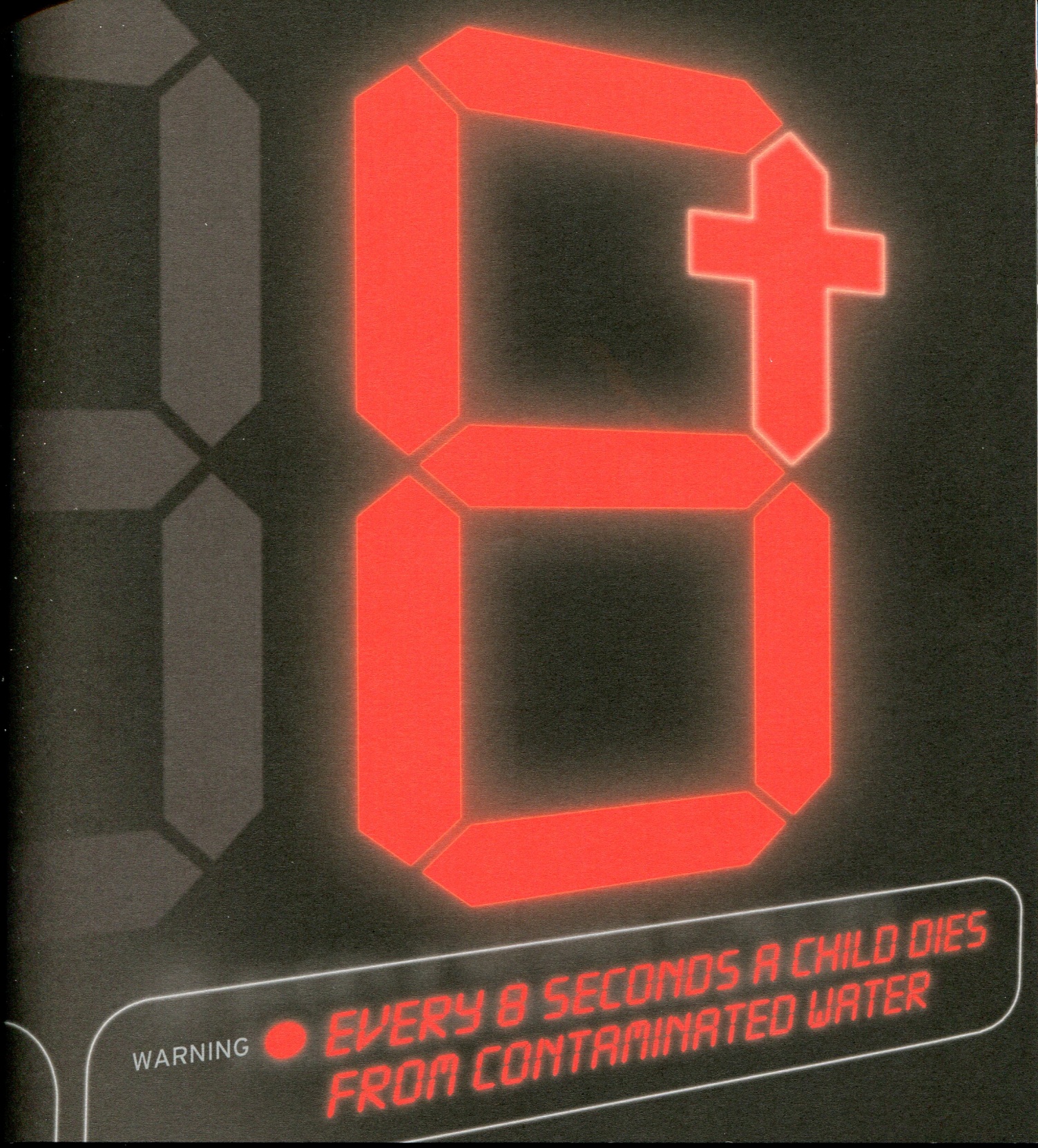 #19
#20
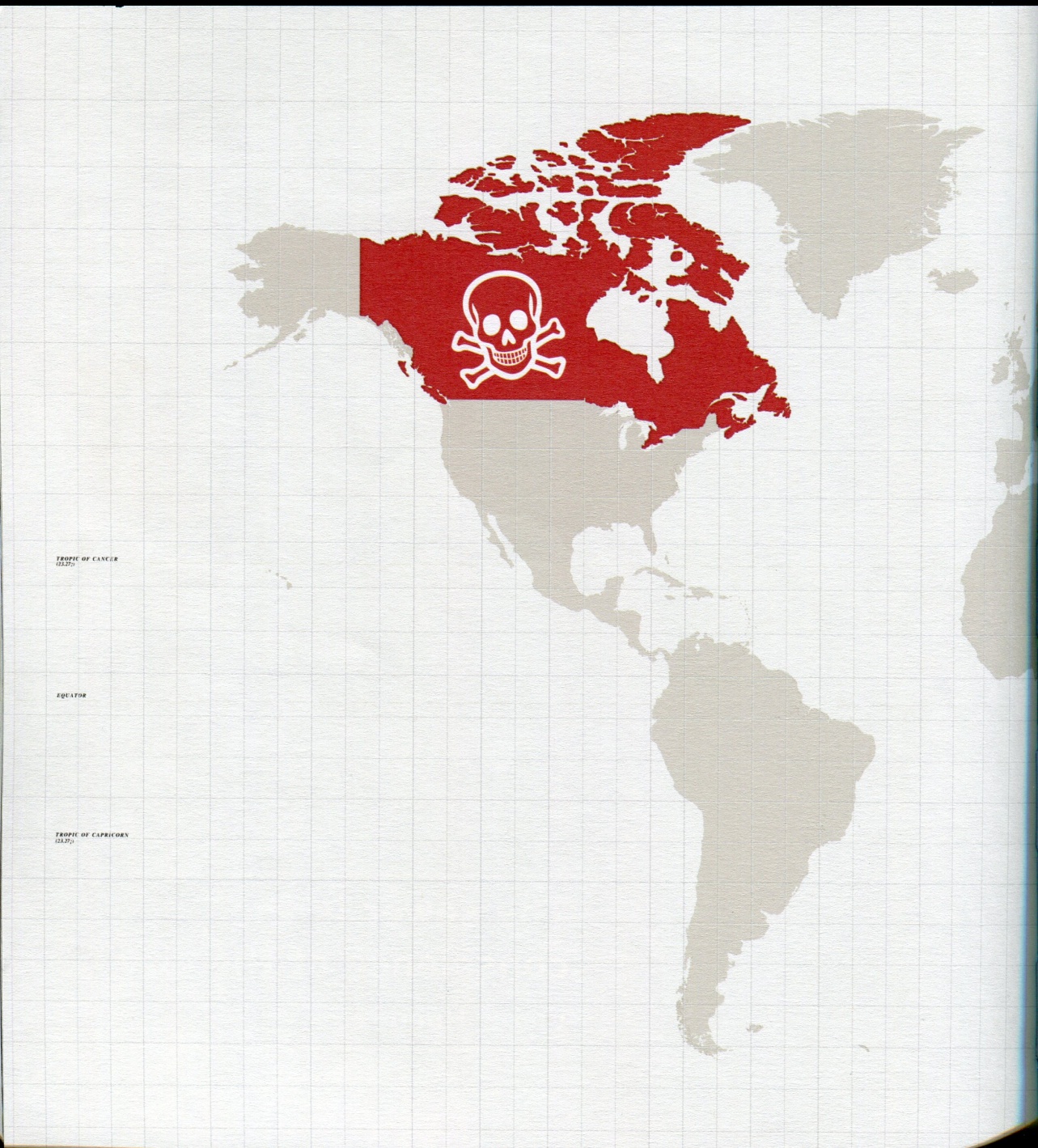 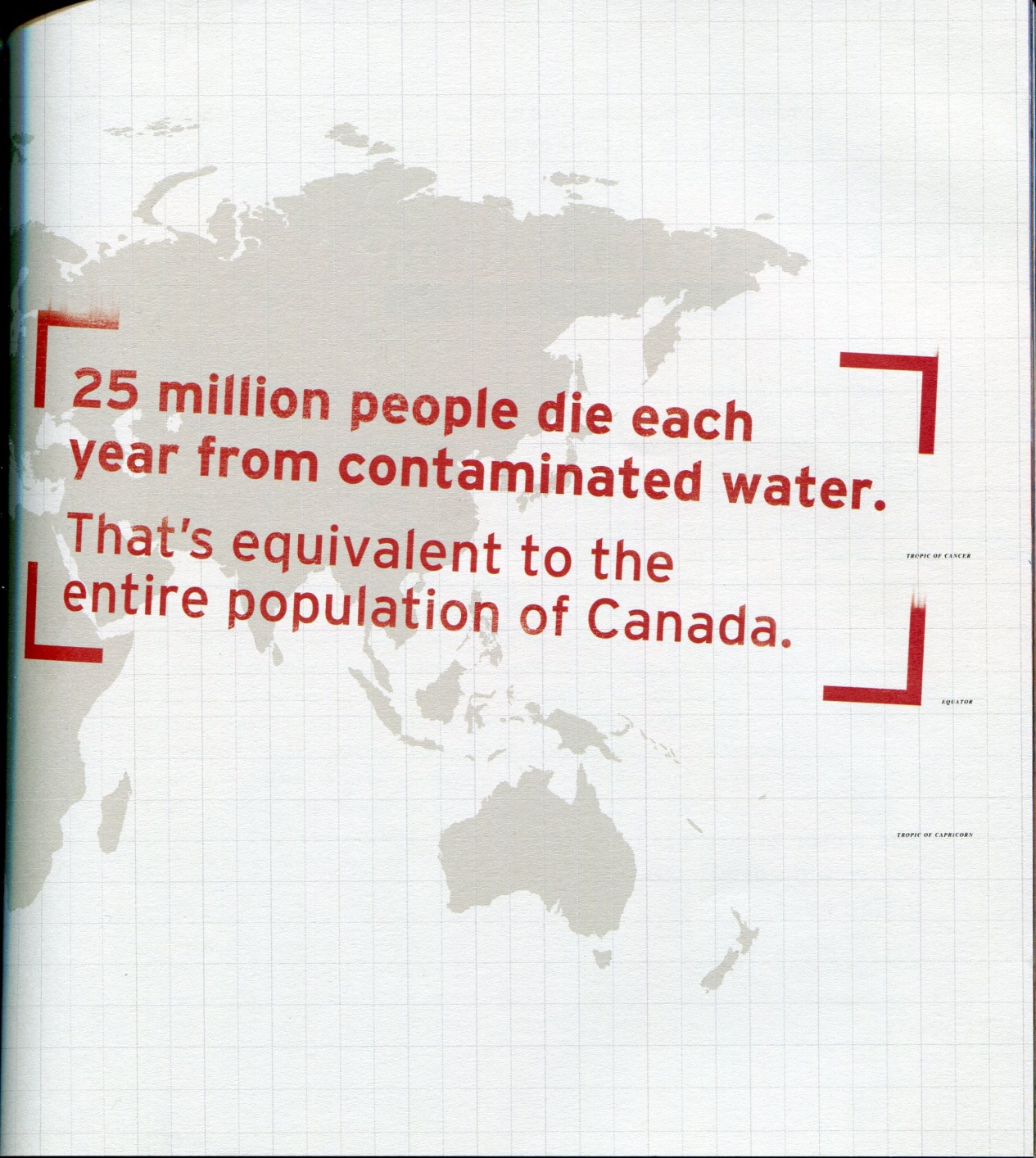 #21
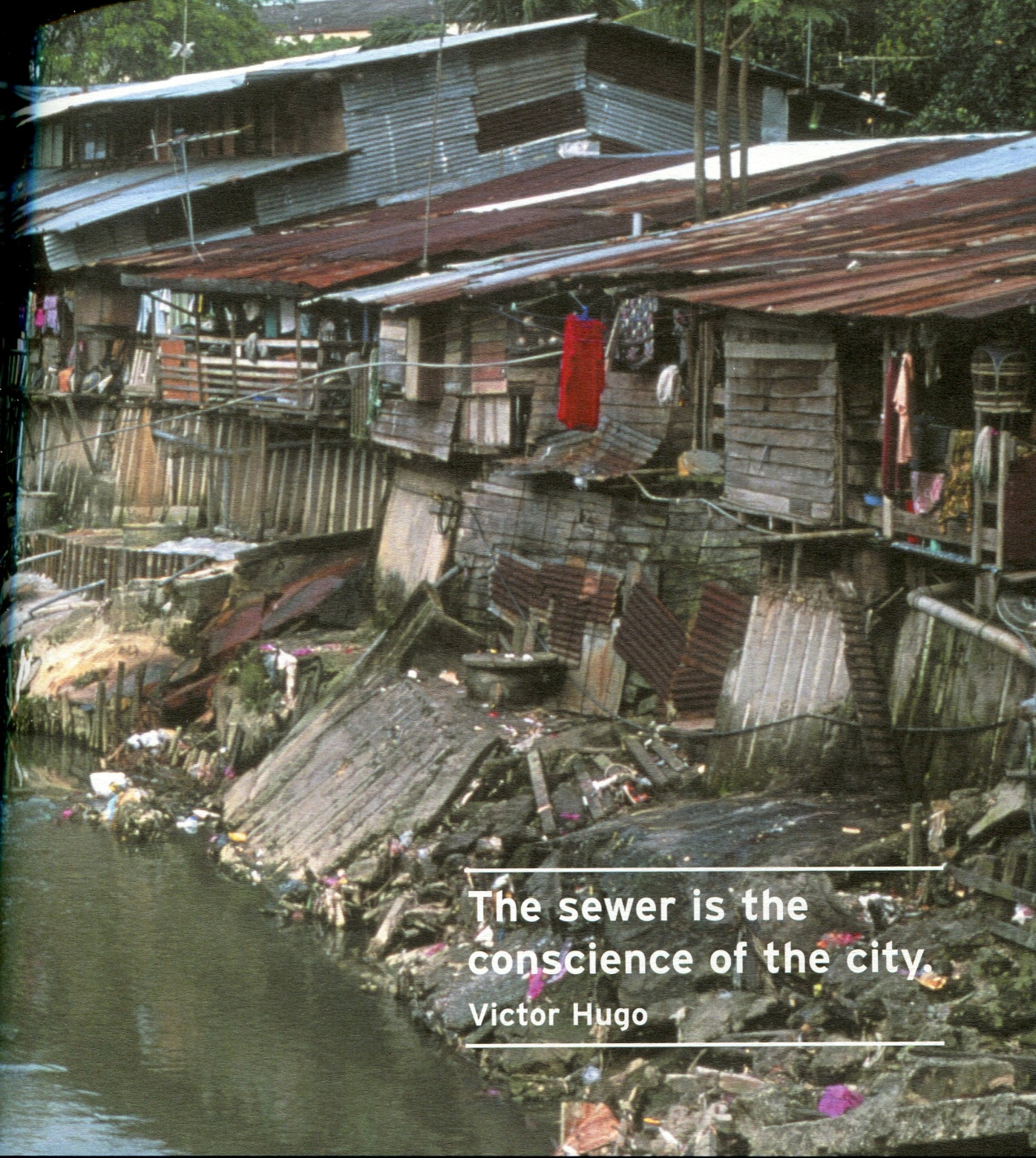 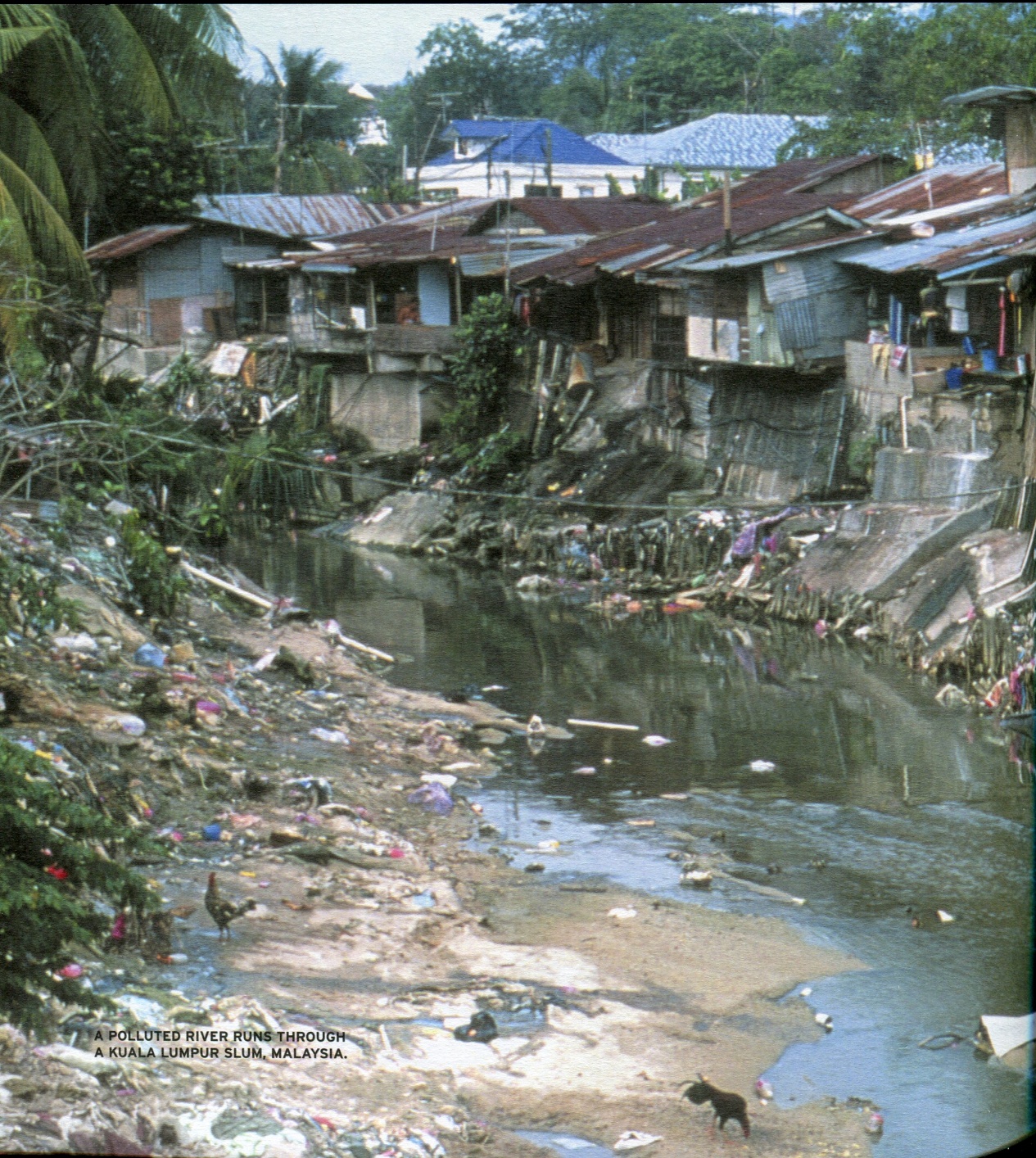 #22
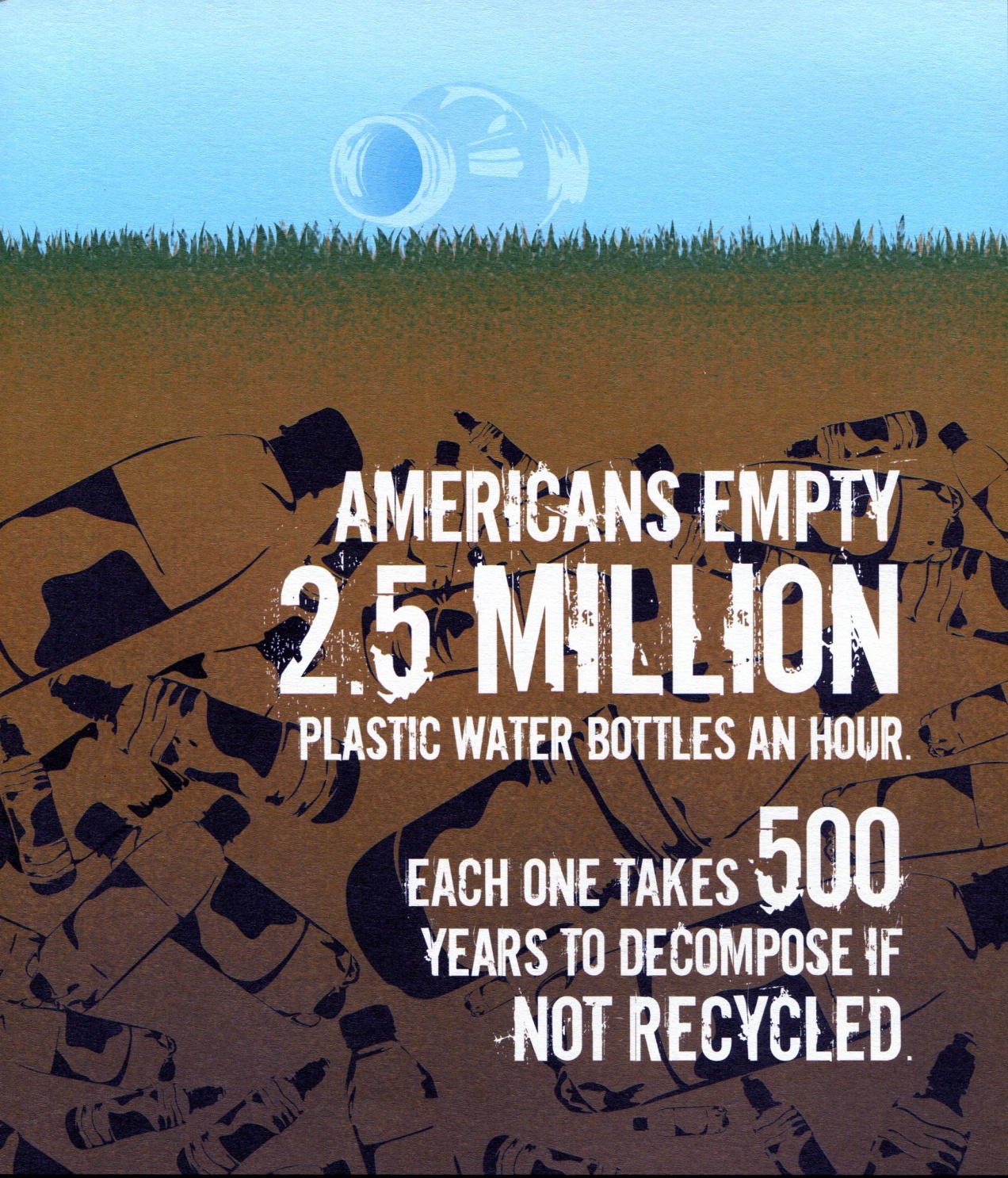 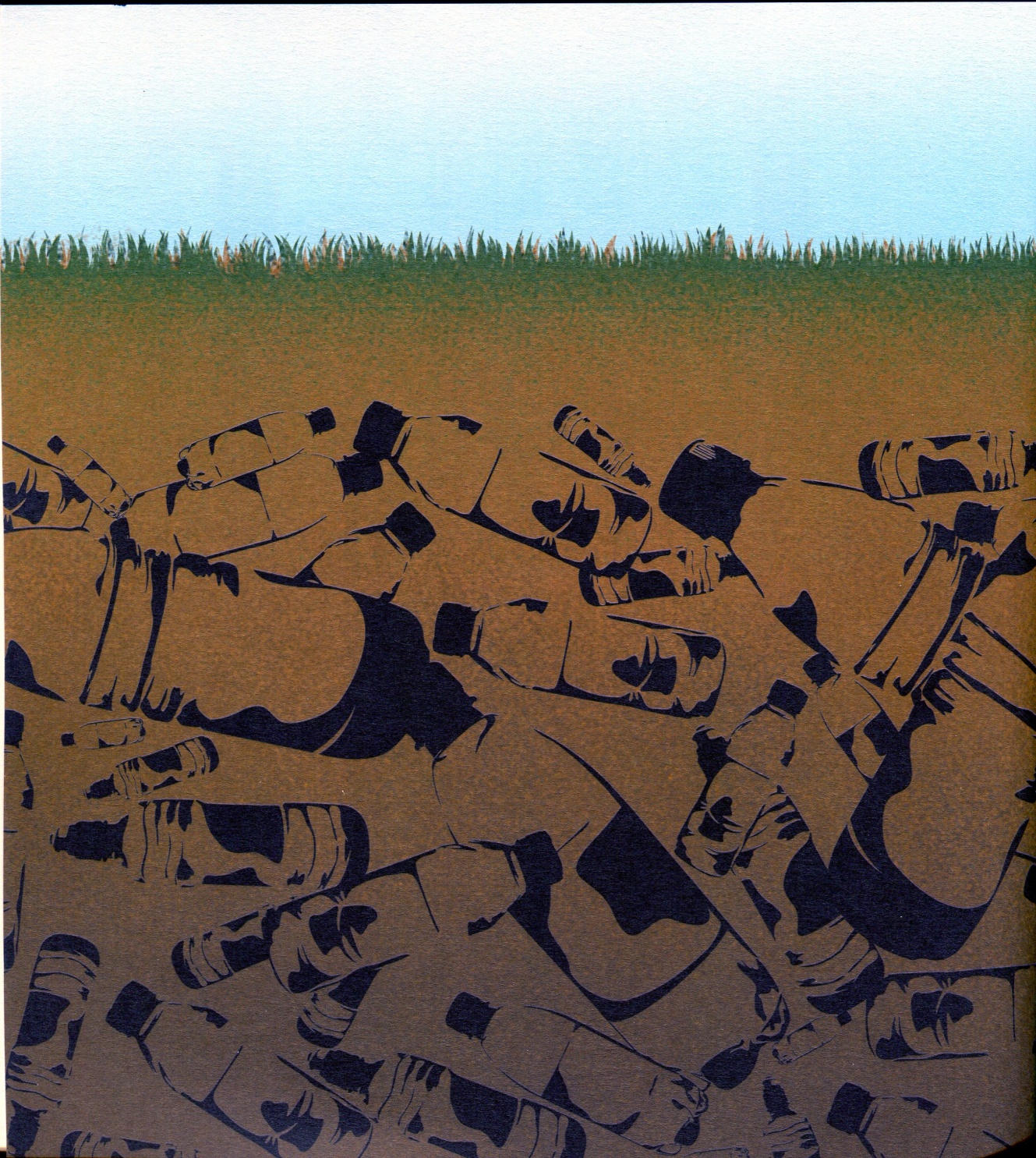 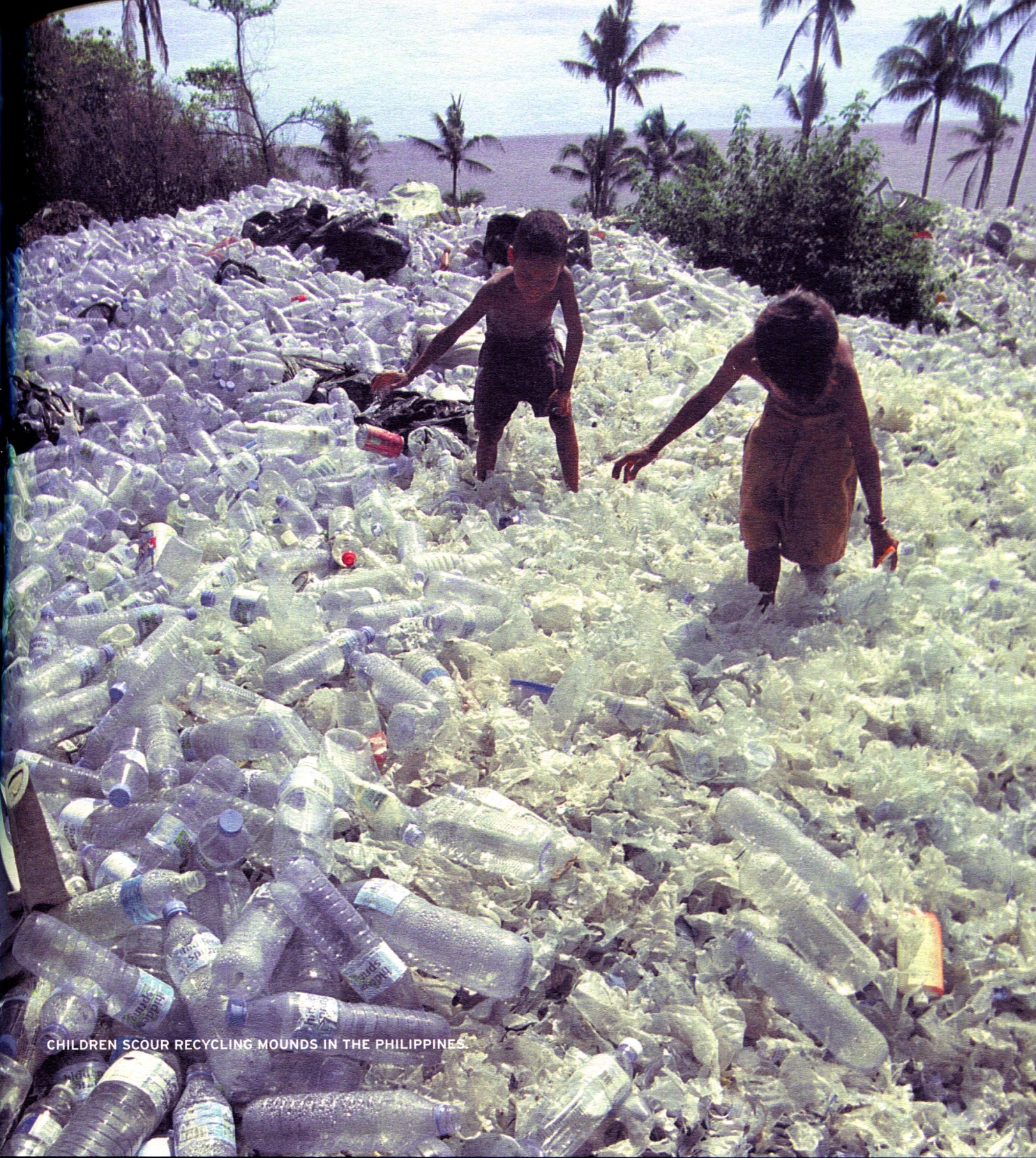 #23
#24
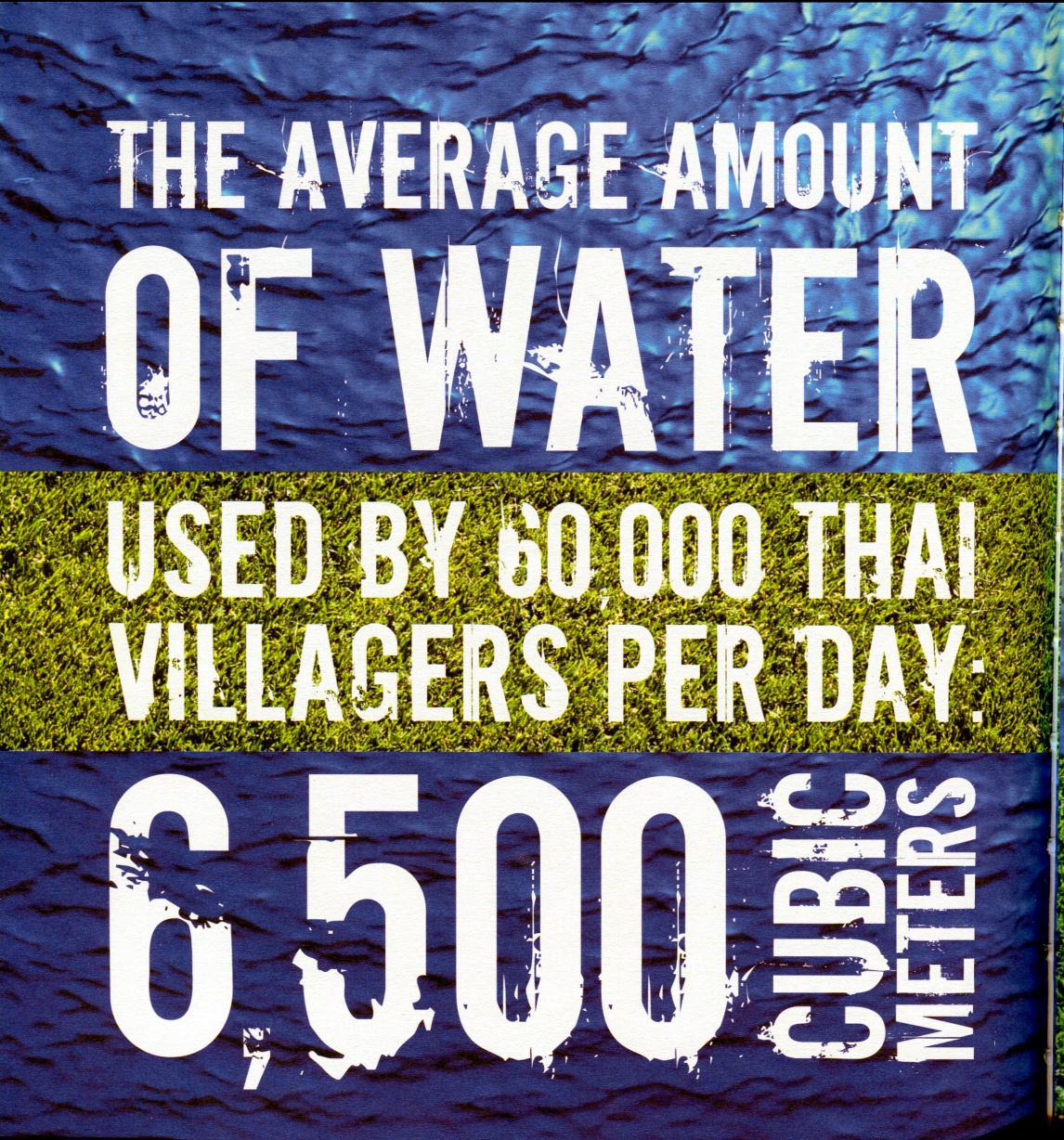 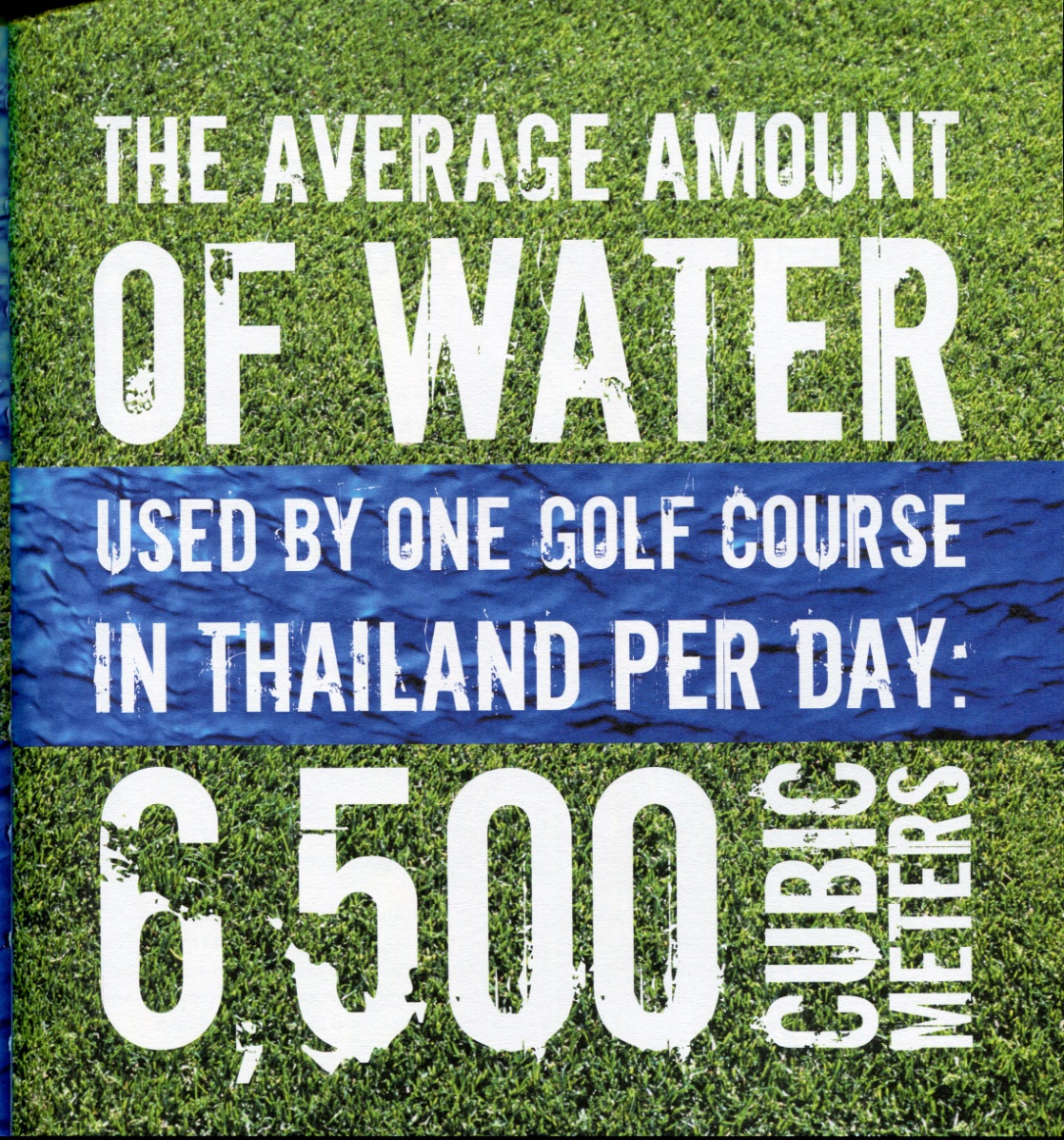 #25
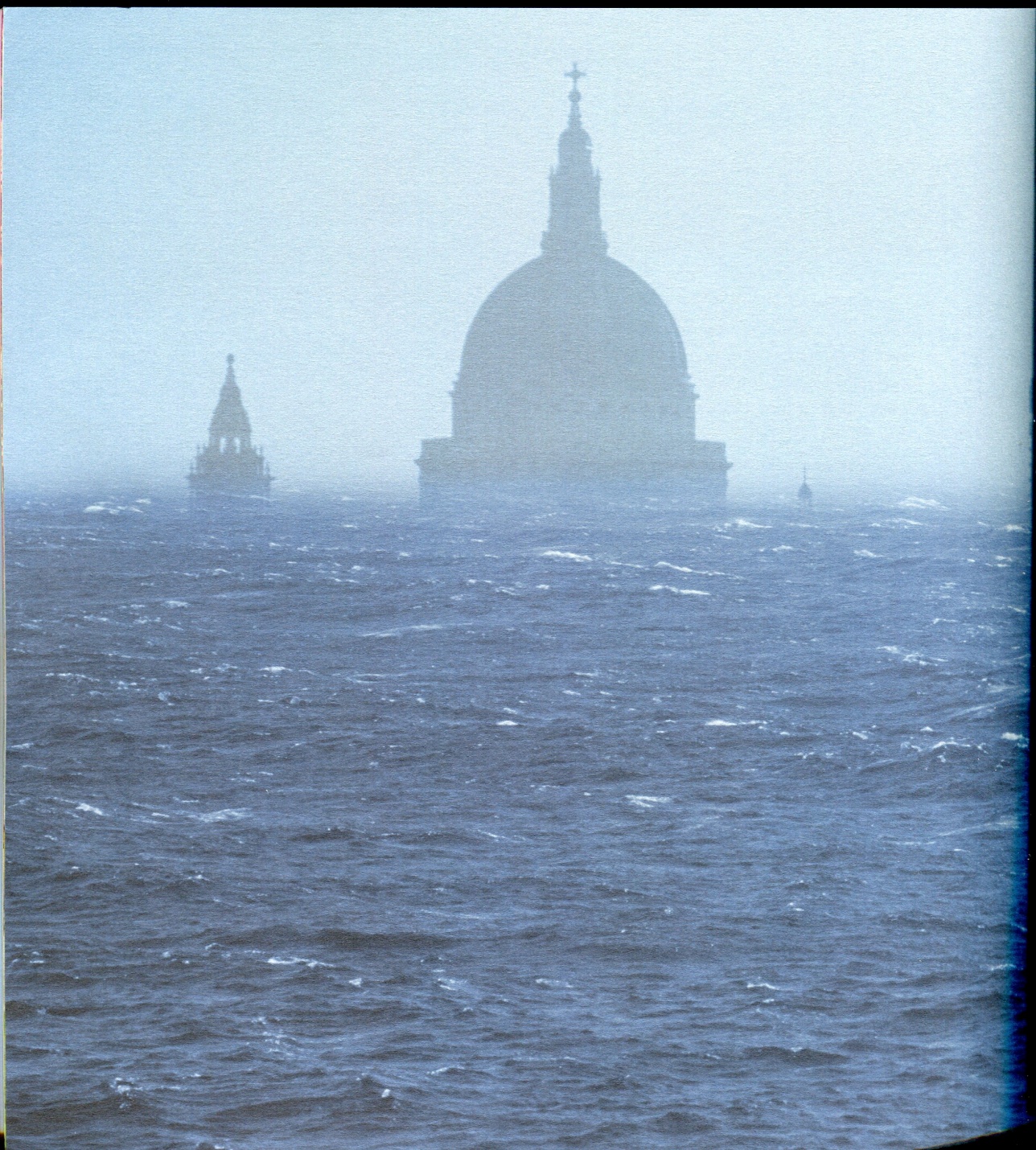 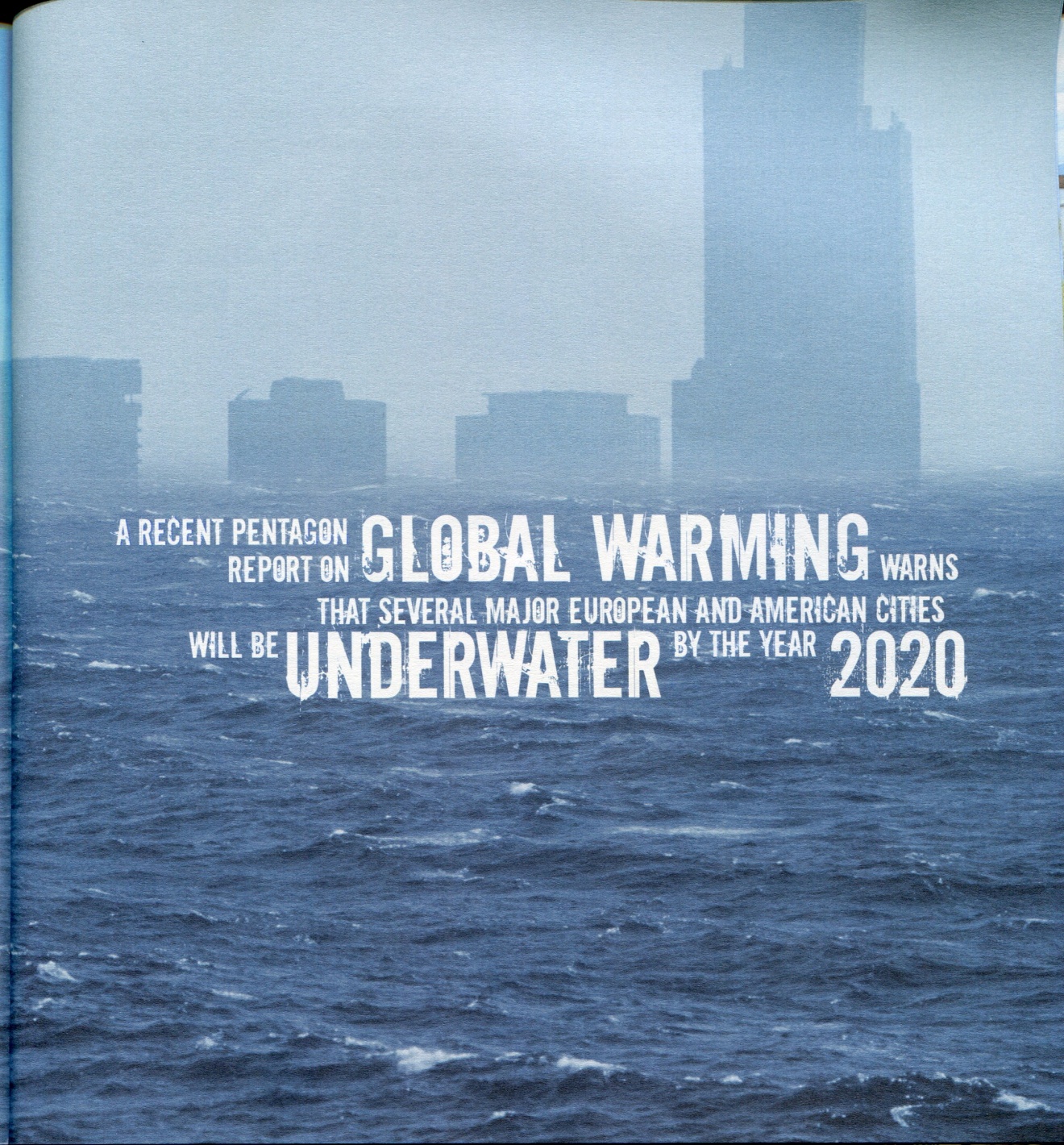 #26
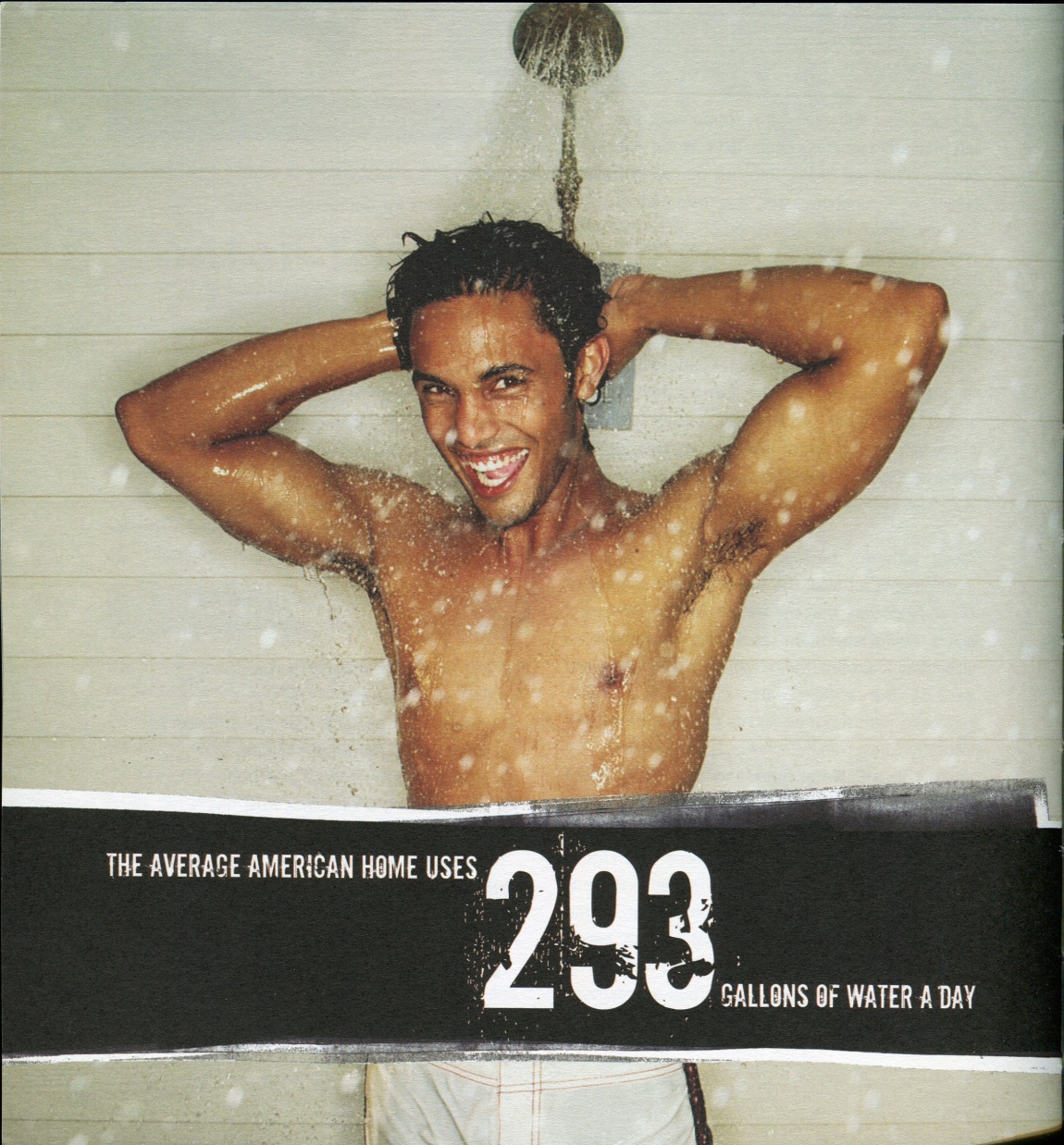 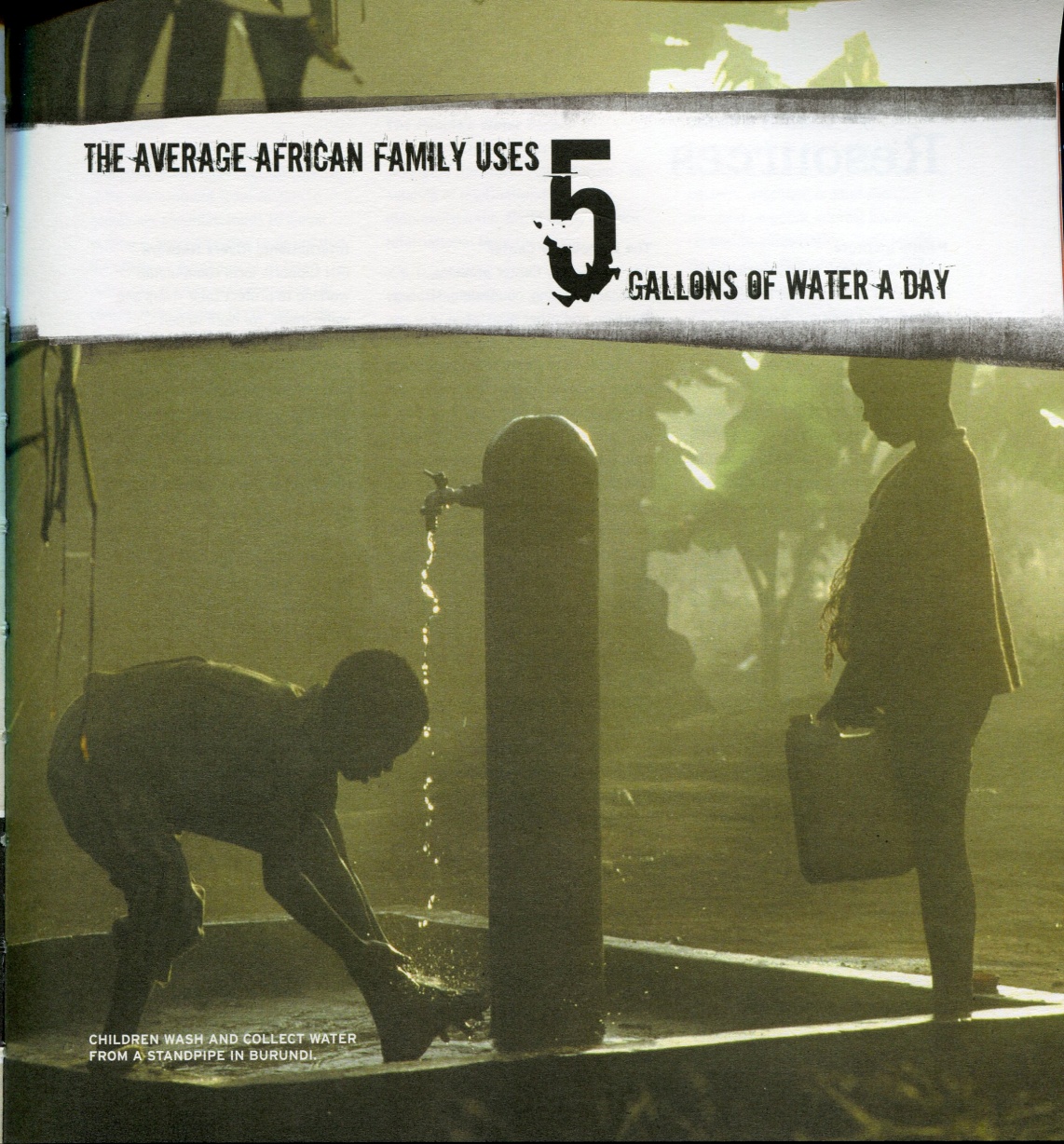 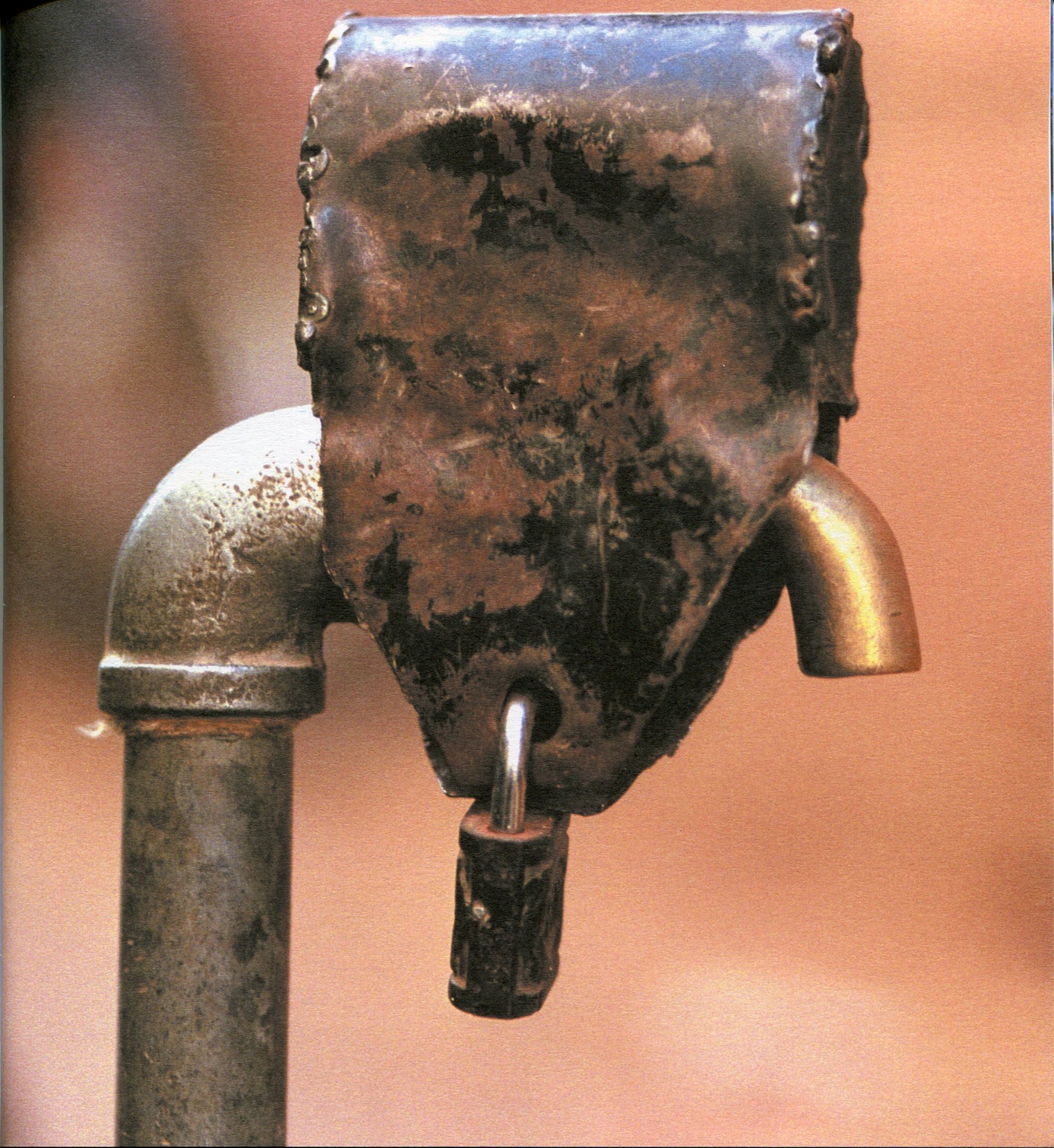 #27
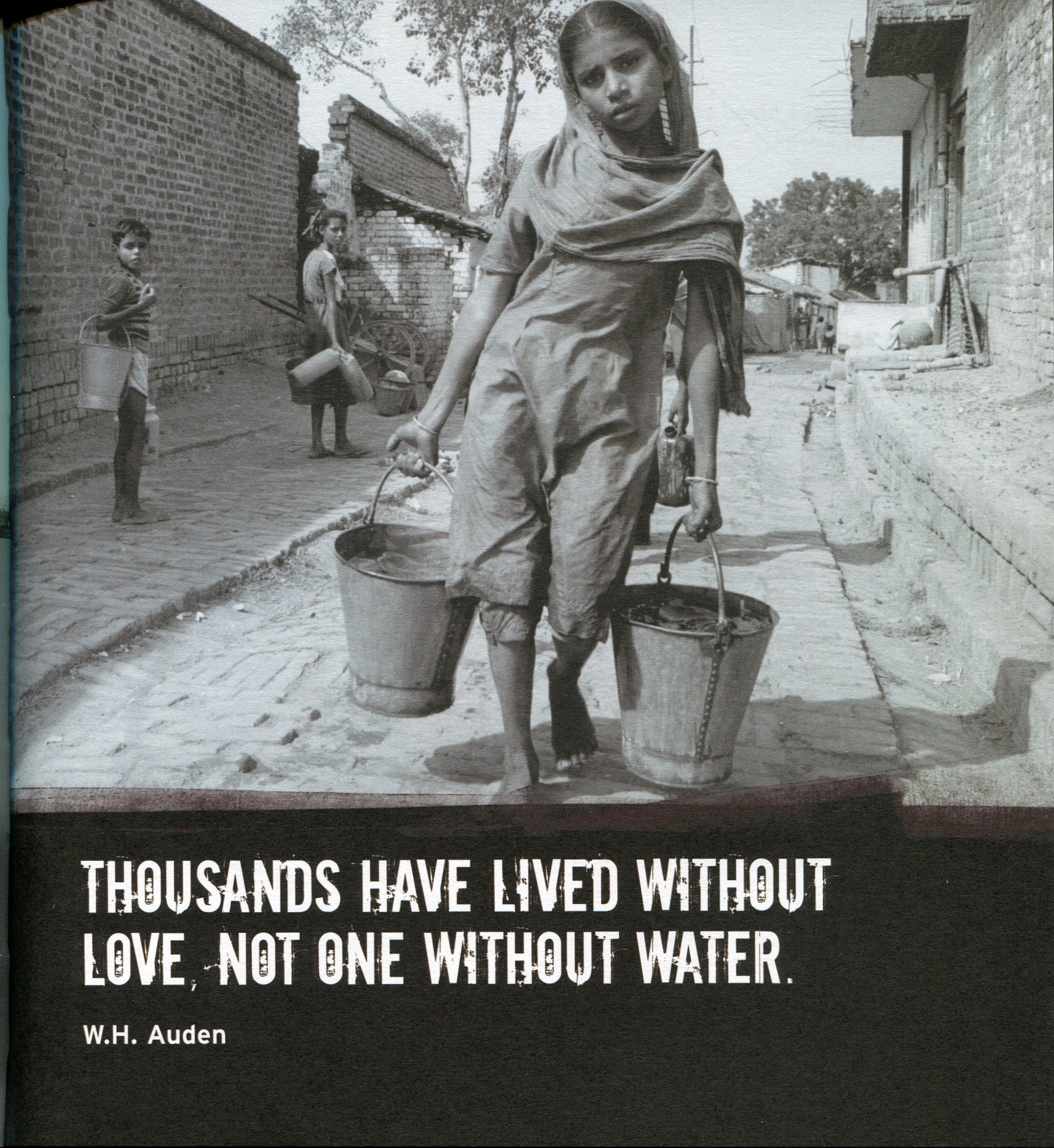 #28
World Water Crises (Synthesis)

What are the five most powerful ideas or slides that you saw today?

1) _______________________________________________________________________________

2) _______________________________________________________________________________

3) _______________________________________________________________________________

4) _______________________________________________________________________________

5) _______________________________________________________________________________
Homework Questions (Write in your notebook)
Today’s lesson was entitled “World Water Crises”.   Do you think they deserve to be called crises?  Give an example of a crisis (or why something’s not a crisis). 
Does what you learned today change how you look at the amount of water your family uses?
Name one water crises that you think is the most severe.   If we had unlimited money, how would we go about fixing it?
Exit Slip:
1) What was the single most powerful or interesting thing you learned today? 

Homework:
World Water Crisis Questions